約書亞記第二講：從心合一

經文：書1:10-18
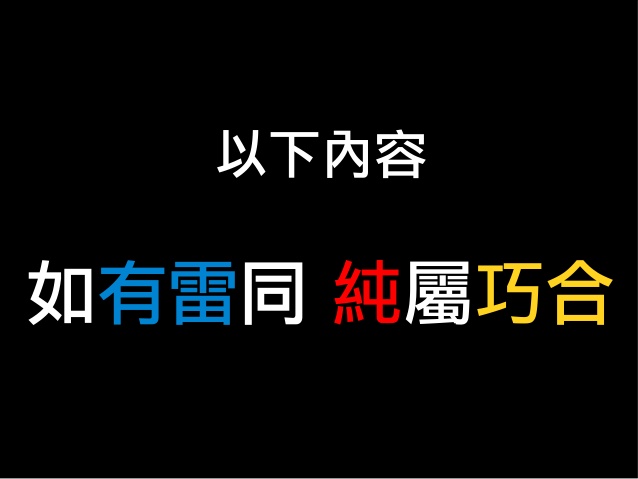 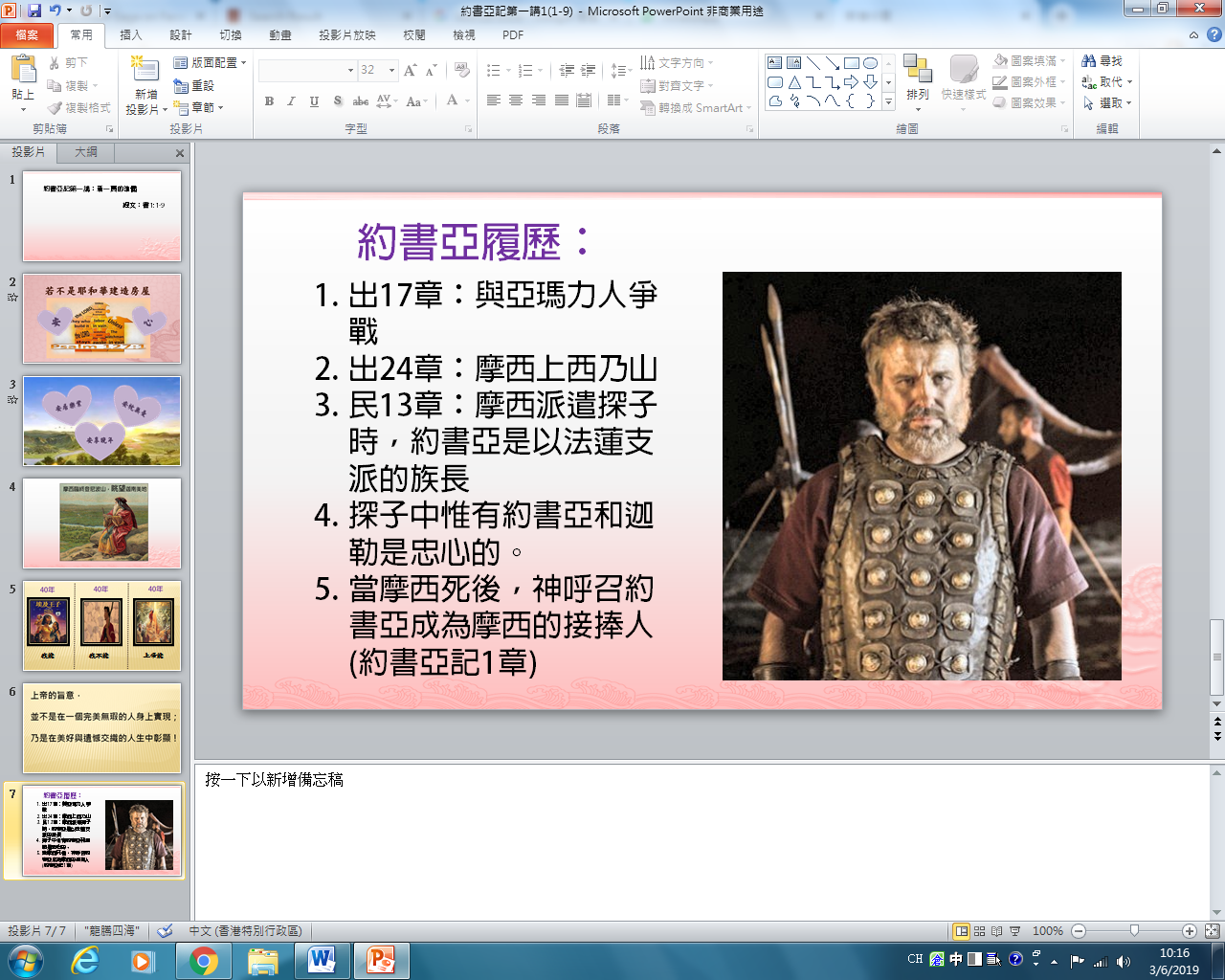 約書亞履歷：
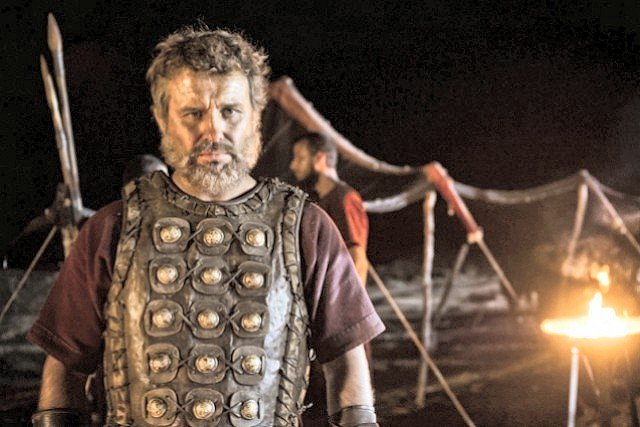 出17章：與亞瑪力人爭戰
出24章：摩西上西乃山
民13章：摩西派遣探子時，約書亞是以法蓮支派的族長 
探子中惟有約書亞和迦勒是忠心的。
當摩西死後，神呼召約書亞成為摩西的接捧人(約書亞記1章)
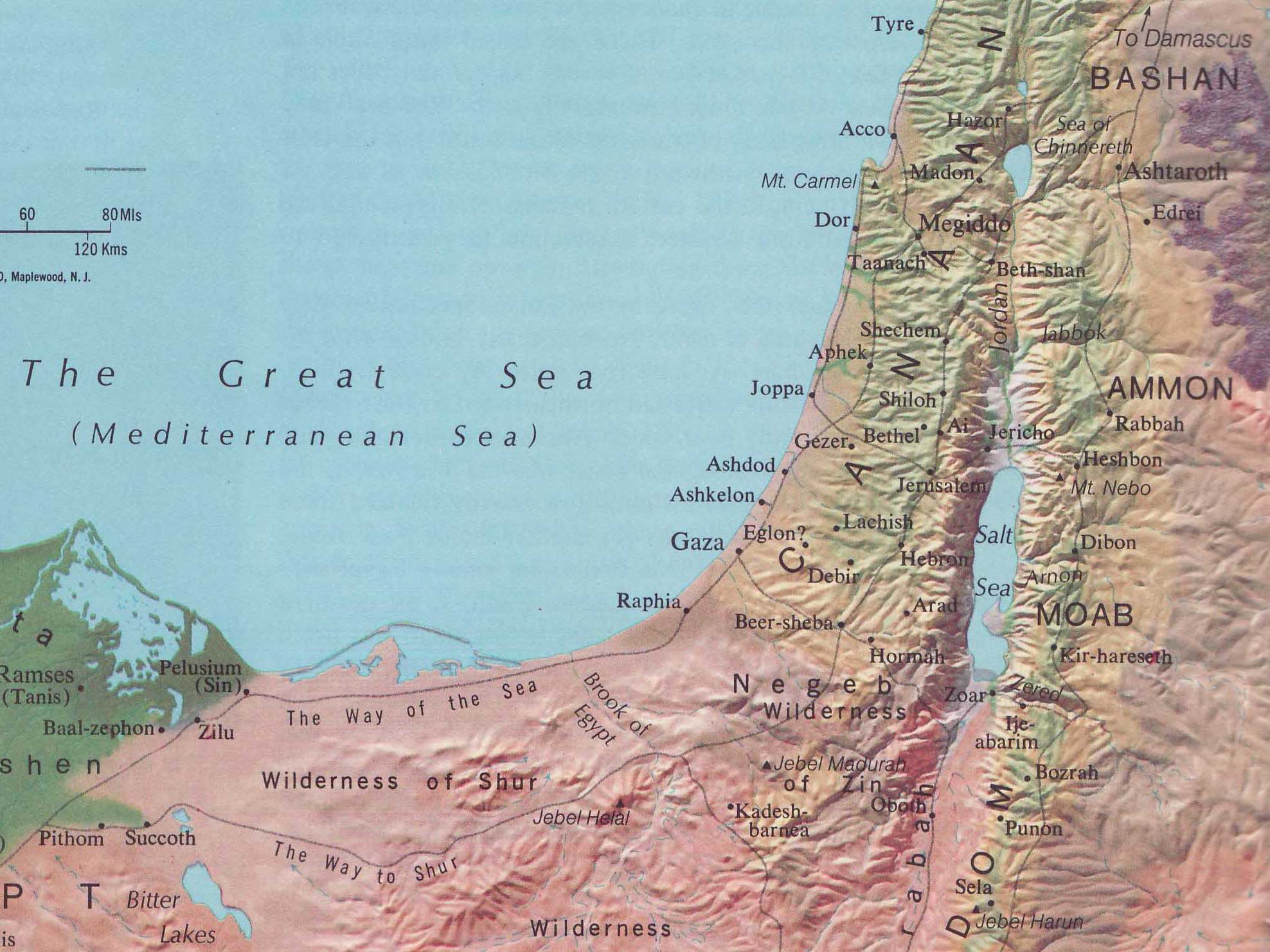 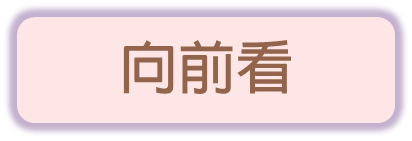 「然而住那地的民強壯，城邑也堅固寬大，並且我們在那裡看見了亞衲族的人。亞瑪力人住在南地；赫人、耶布斯人、亞摩利人住在山地；迦南人住在海邊並約但河旁。」(民13:28-29)
迦
南
人
亞摩
利人
迦
南
人
耶布
斯人
赫人
亞瑪力人
加低斯
巴尼亞
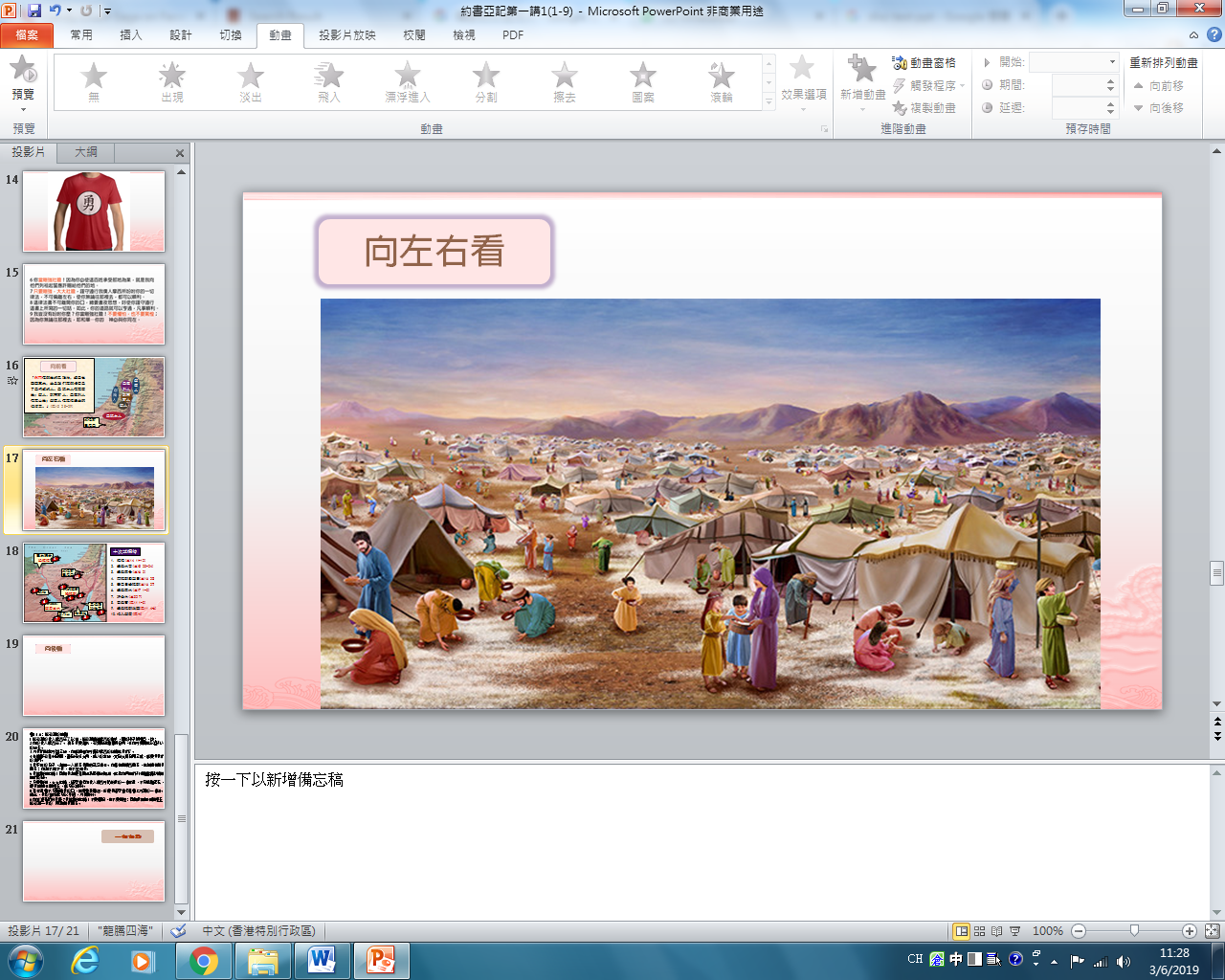 向左右看
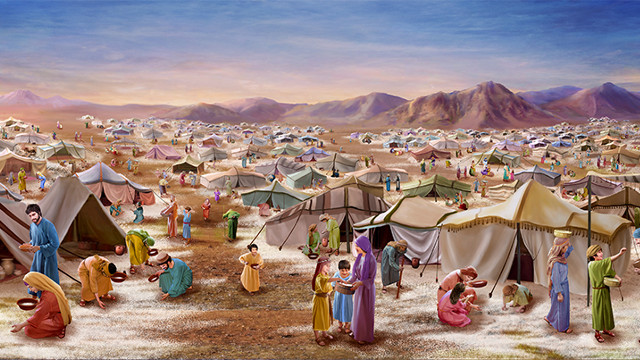 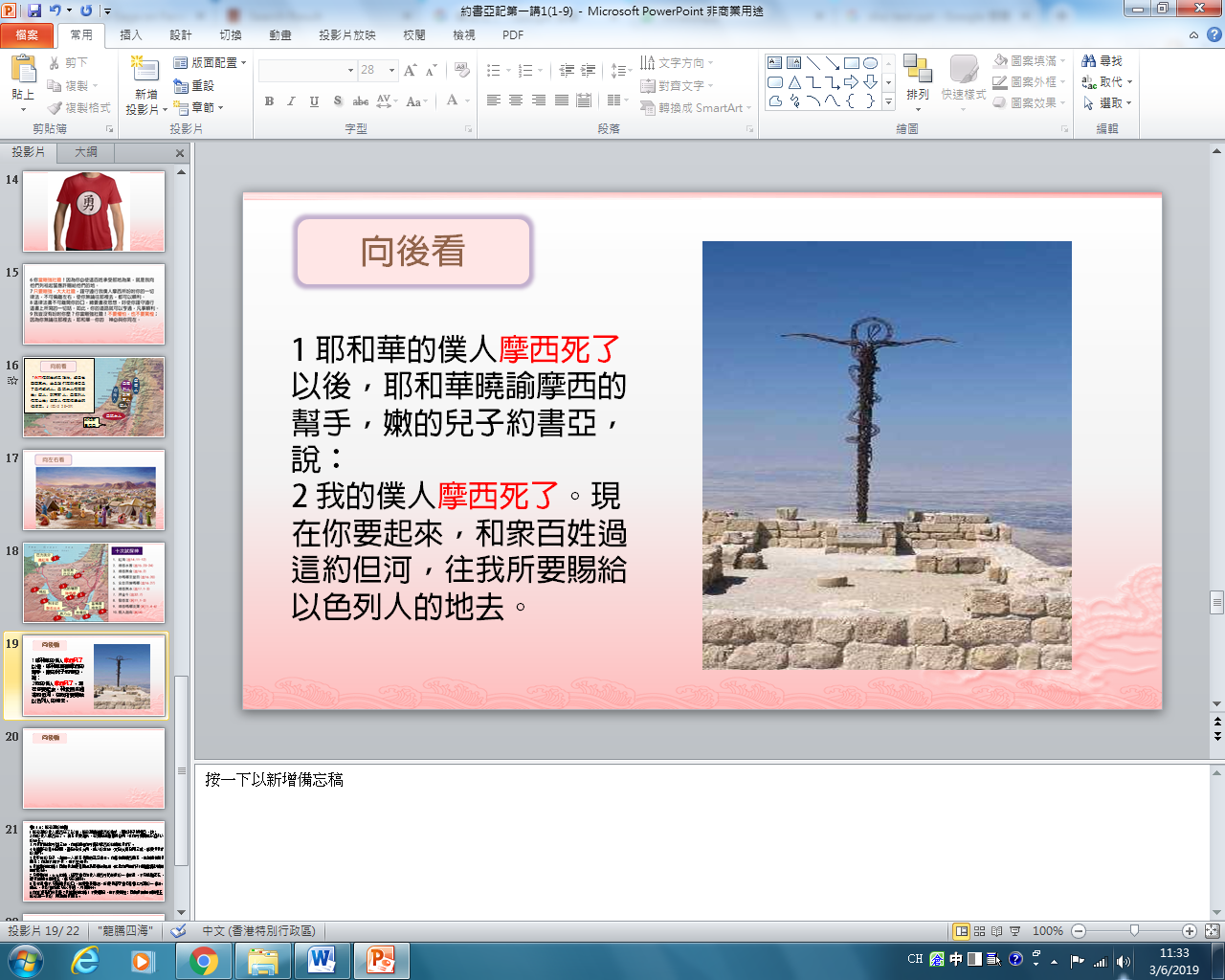 向後看
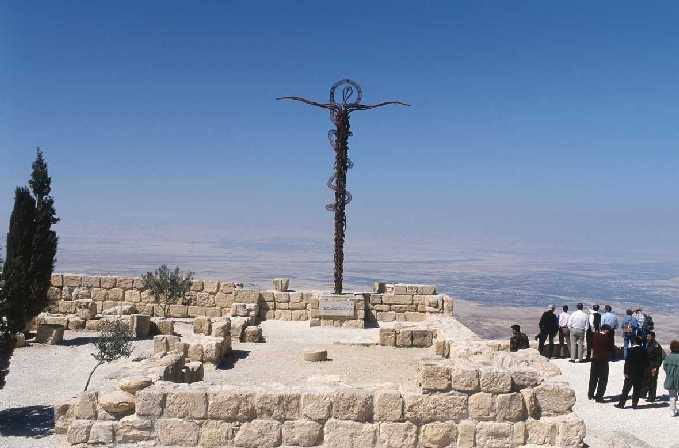 1 耶和華的僕人摩西死了以後，耶和華曉諭摩西的幫手，嫩的兒子約書亞，說： 
2 我的僕人摩西死了。現在你要起來，和眾百姓過這約但河，往我所要賜給以色列人的地去。
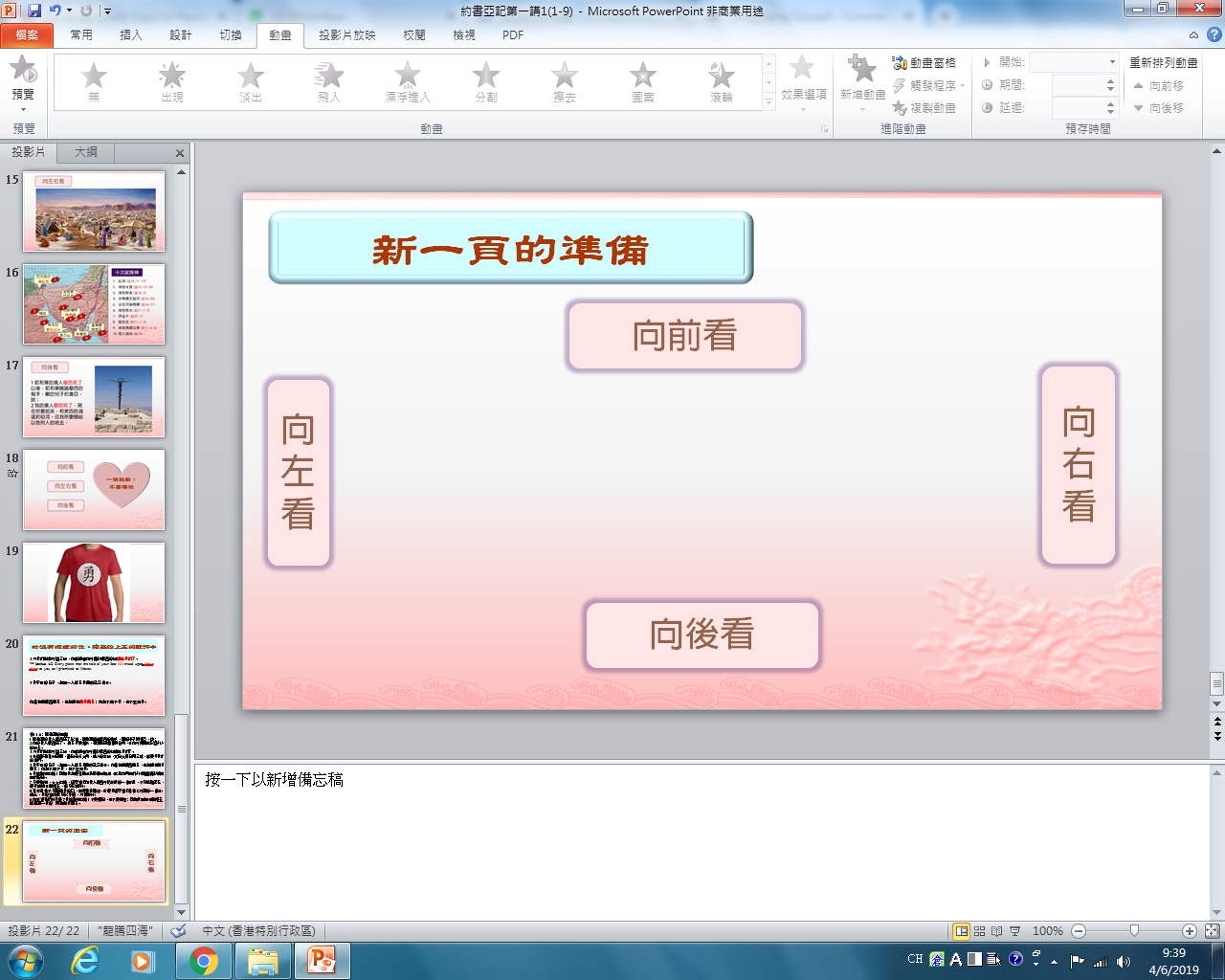 新一頁的準備
向前看
向右看
向左看
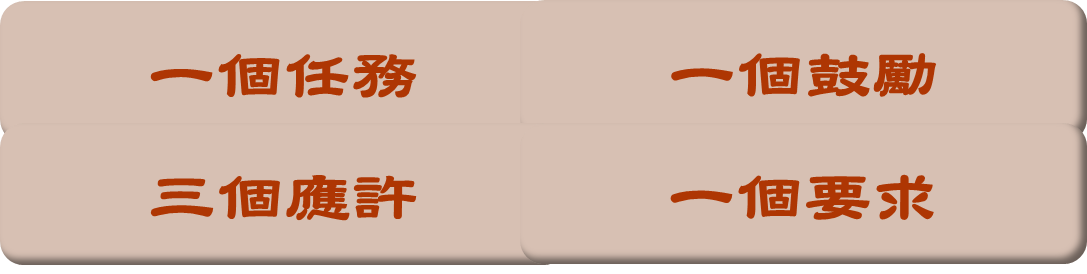 向後看
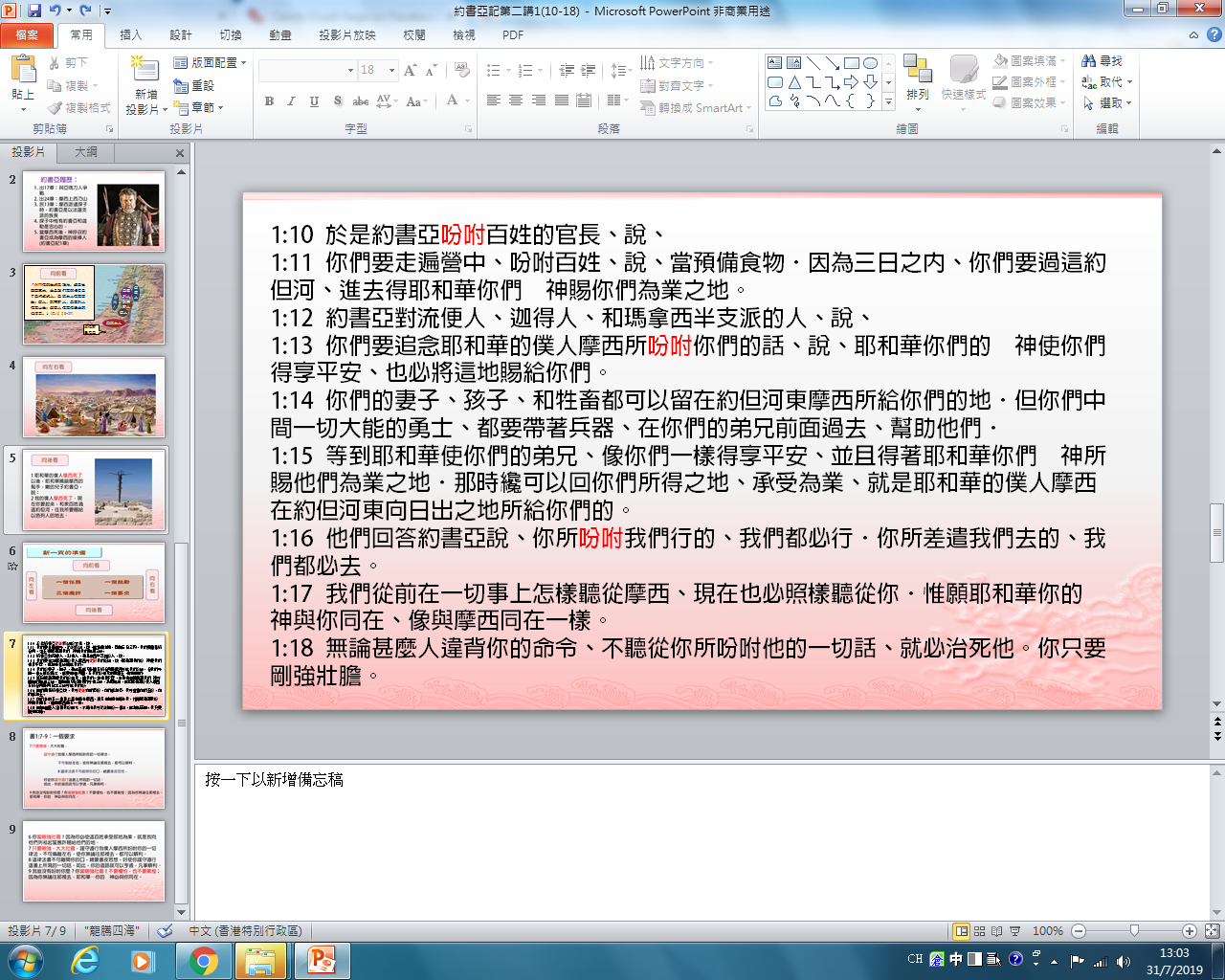 1:10 於是約書亞吩咐百姓的官長、說、1:11 你們要走遍營中、吩咐百姓、說、當預備食物．因為三日之內、你們要過這約但河、進去得耶和華你們　神賜你們為業之地。1:12 約書亞對流便人、迦得人、和瑪拿西半支派的人、說、1:13 你們要追念耶和華的僕人摩西所吩咐你們的話、說、耶和華你們的　神使你們得享平安、也必將這地賜給你們。1:14 你們的妻子、孩子、和牲畜都可以留在約但河東摩西所給你們的地．但你們中間一切大能的勇士、都要帶著兵器、在你們的弟兄前面過去、幫助他們．1:15 等到耶和華使你們的弟兄、像你們一樣得享平安、並且得著耶和華你們　神所賜他們為業之地．那時纔可以回你們所得之地、承受為業、就是耶和華的僕人摩西在約但河東向日出之地所給你們的。
1:16 他們回答約書亞說、你所吩咐我們行的、我們都必行．你所差遣我們去的、我們都必去。1:17 我們從前在一切事上怎樣聽從摩西、現在也必照樣聽從你．惟願耶和華你的　神與你同在、像與摩西同在一樣。1:18 無論甚麼人違背你的命令、不聽從你所吩咐他的一切話、就必治死他。你只要剛強壯膽。
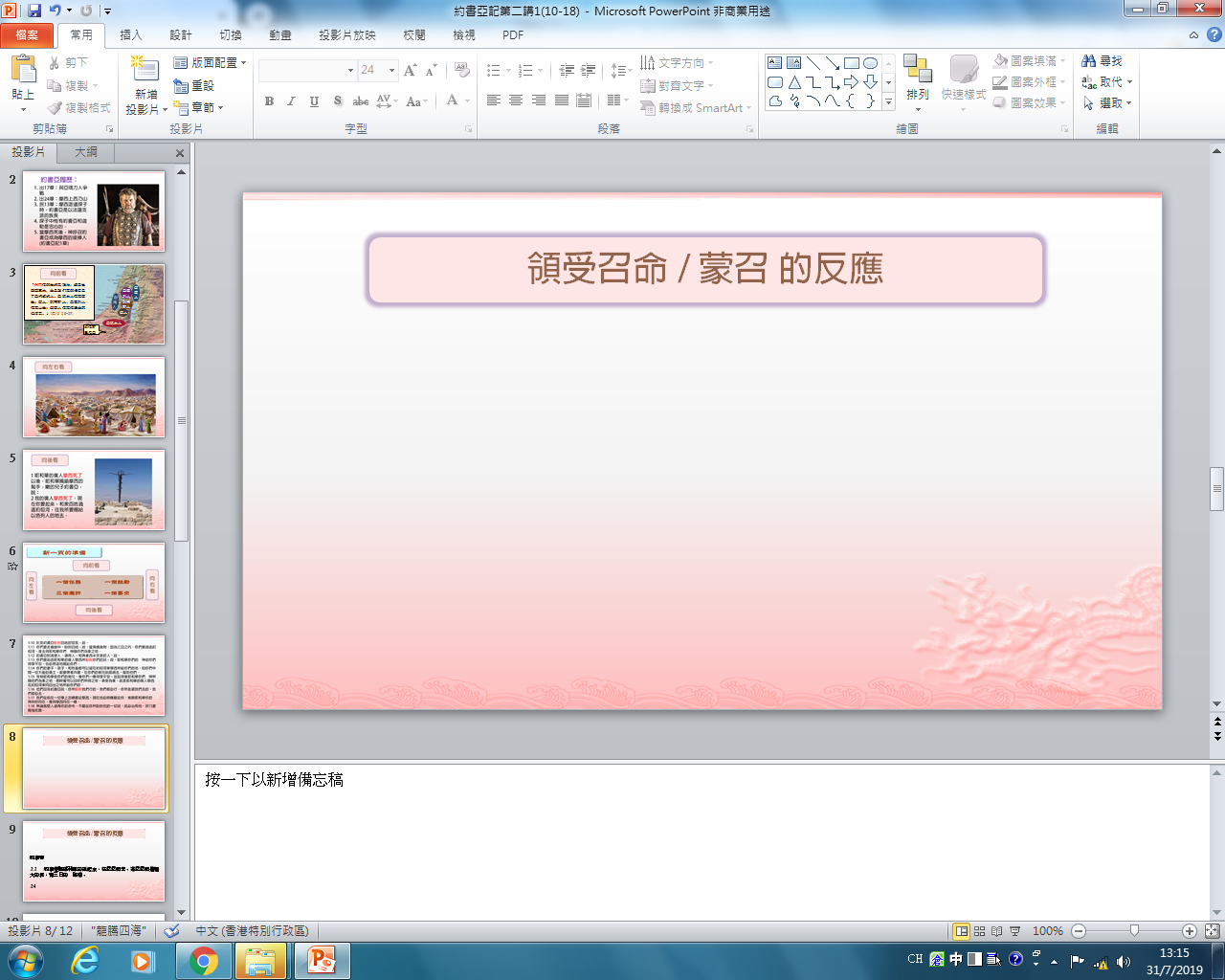 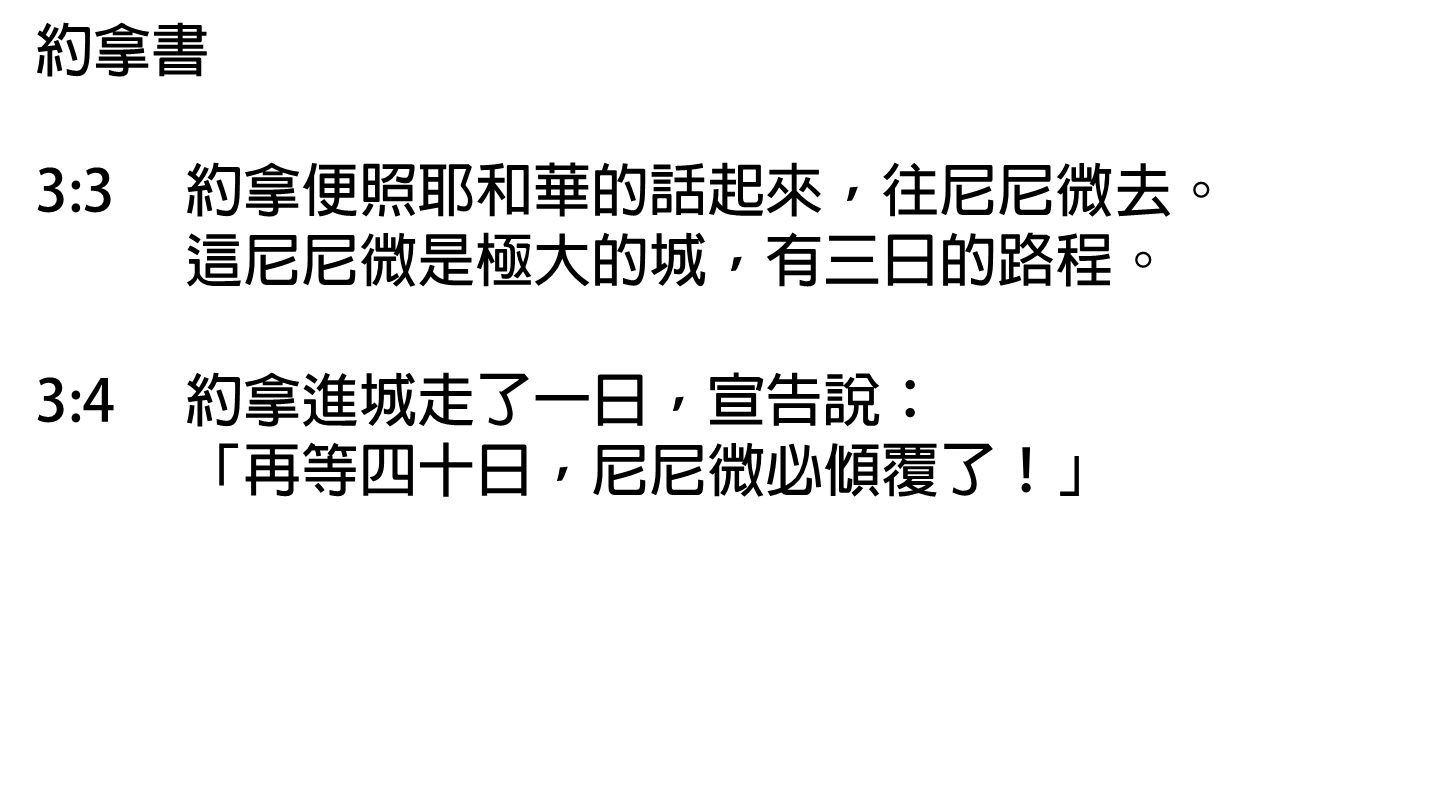 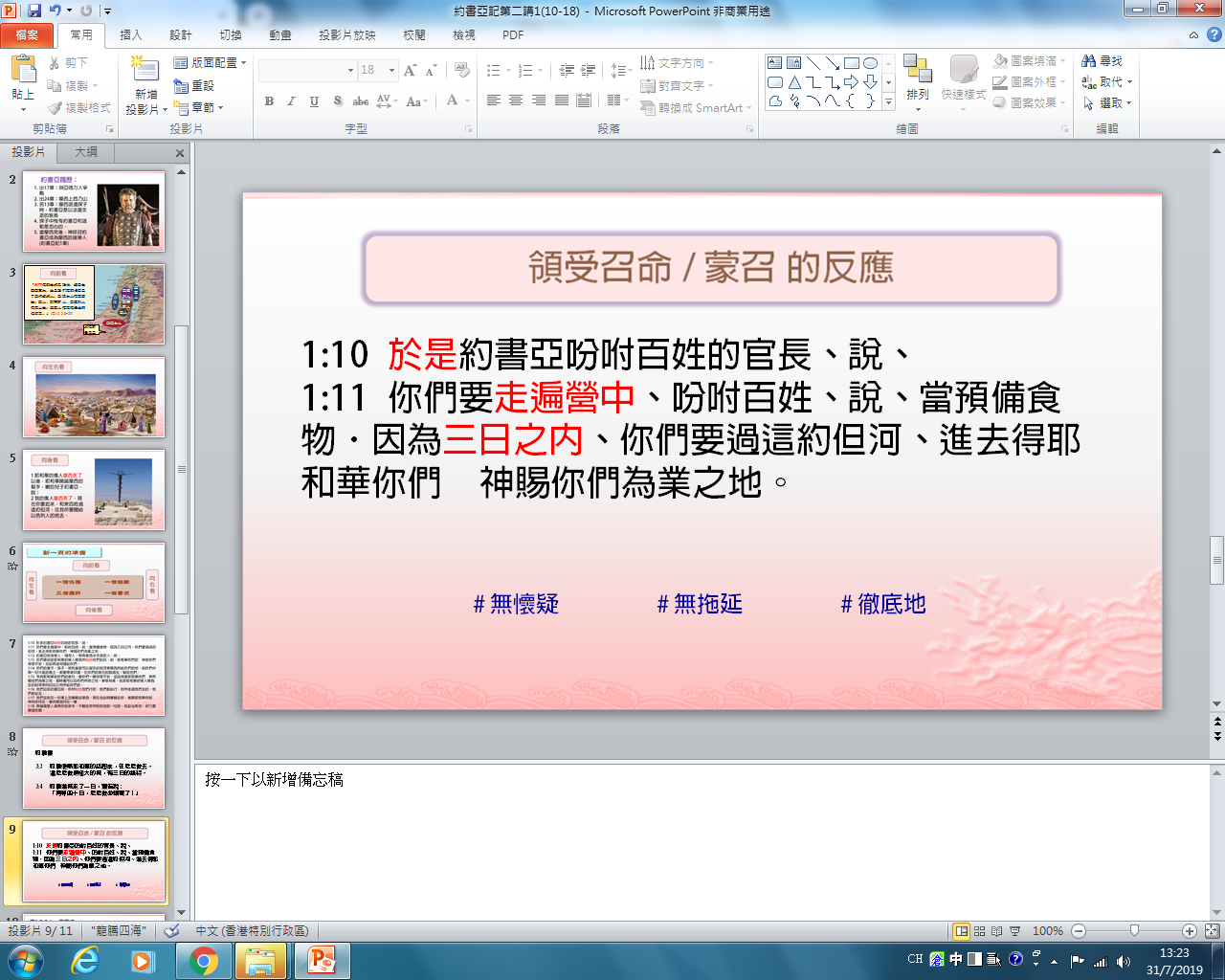 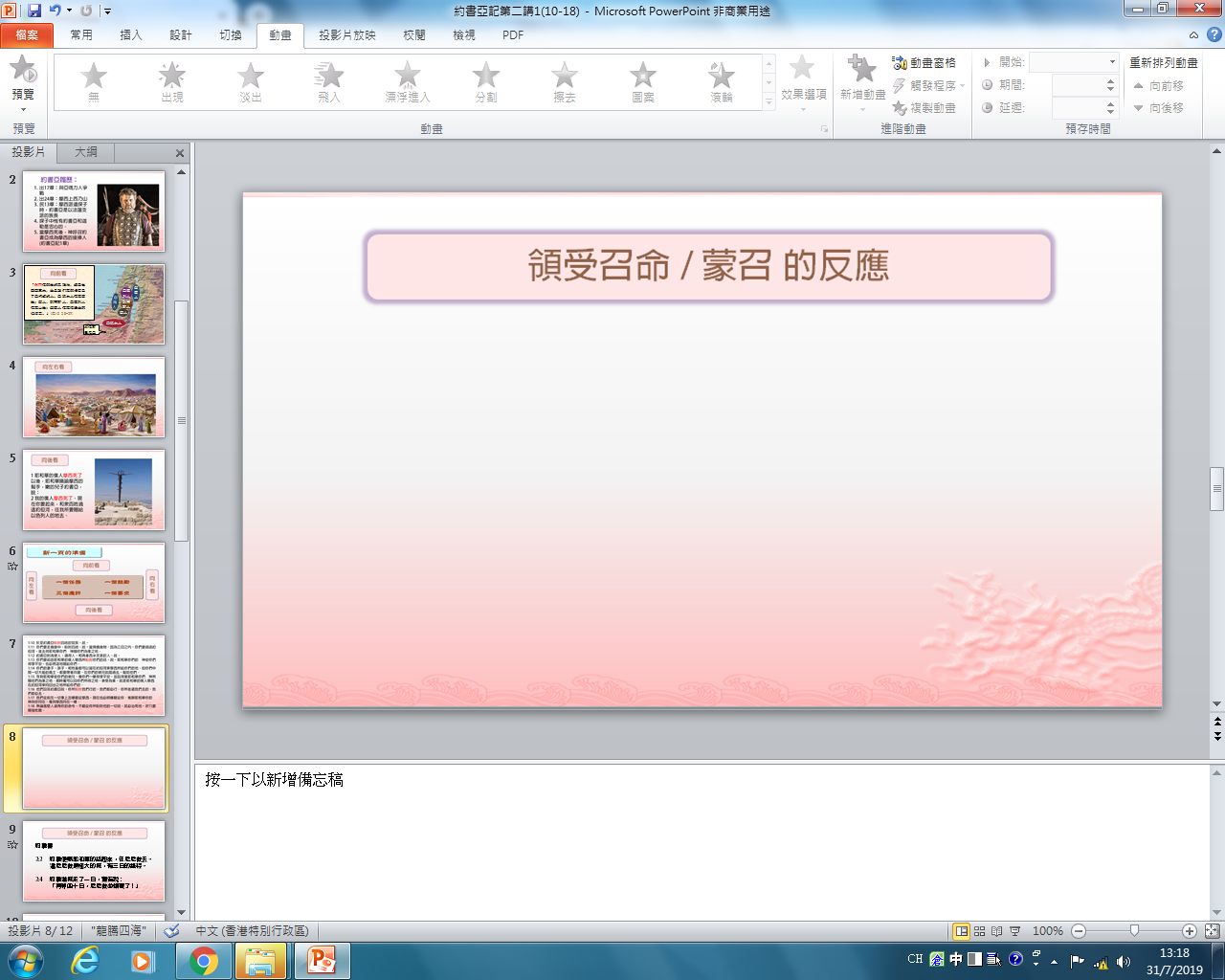 1:10 於是約書亞吩咐百姓的官長、說、1:11 你們要走遍營中、吩咐百姓、說、當預備食物．因為三日之內、你們要過這約但河、進去得耶和華你們　神賜你們為業之地。
# 無懷疑		# 無拖延		# 徹底地
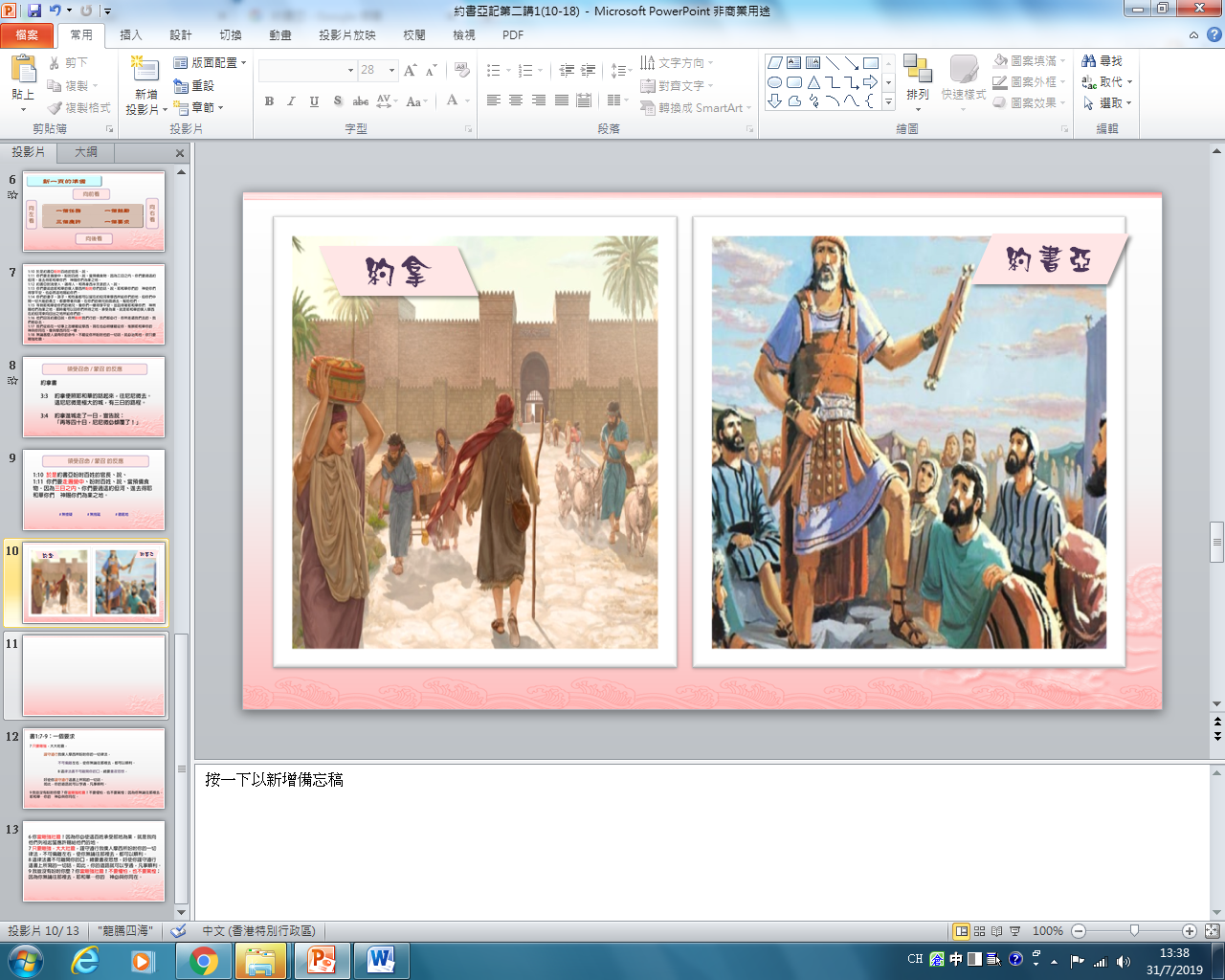 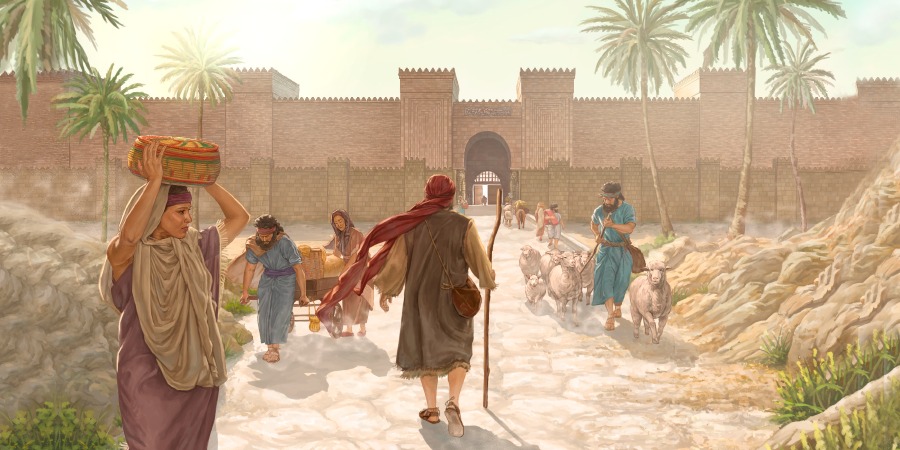 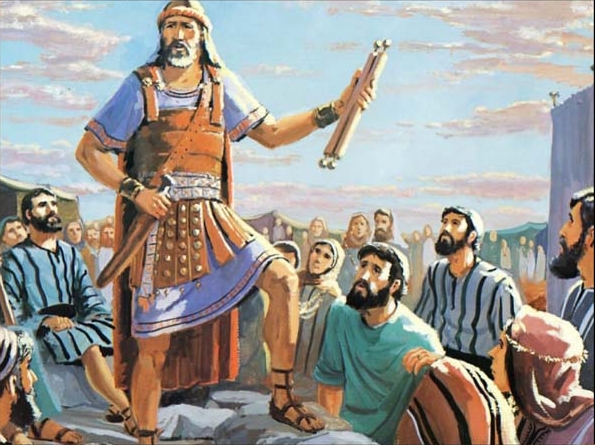 約書亞
約拿
[Speaker Notes: 快有快做, Hea 有Hea做
有做
著數??
基督徒：做又上天堂，不做又上天堂
上主給我們選擇自由]
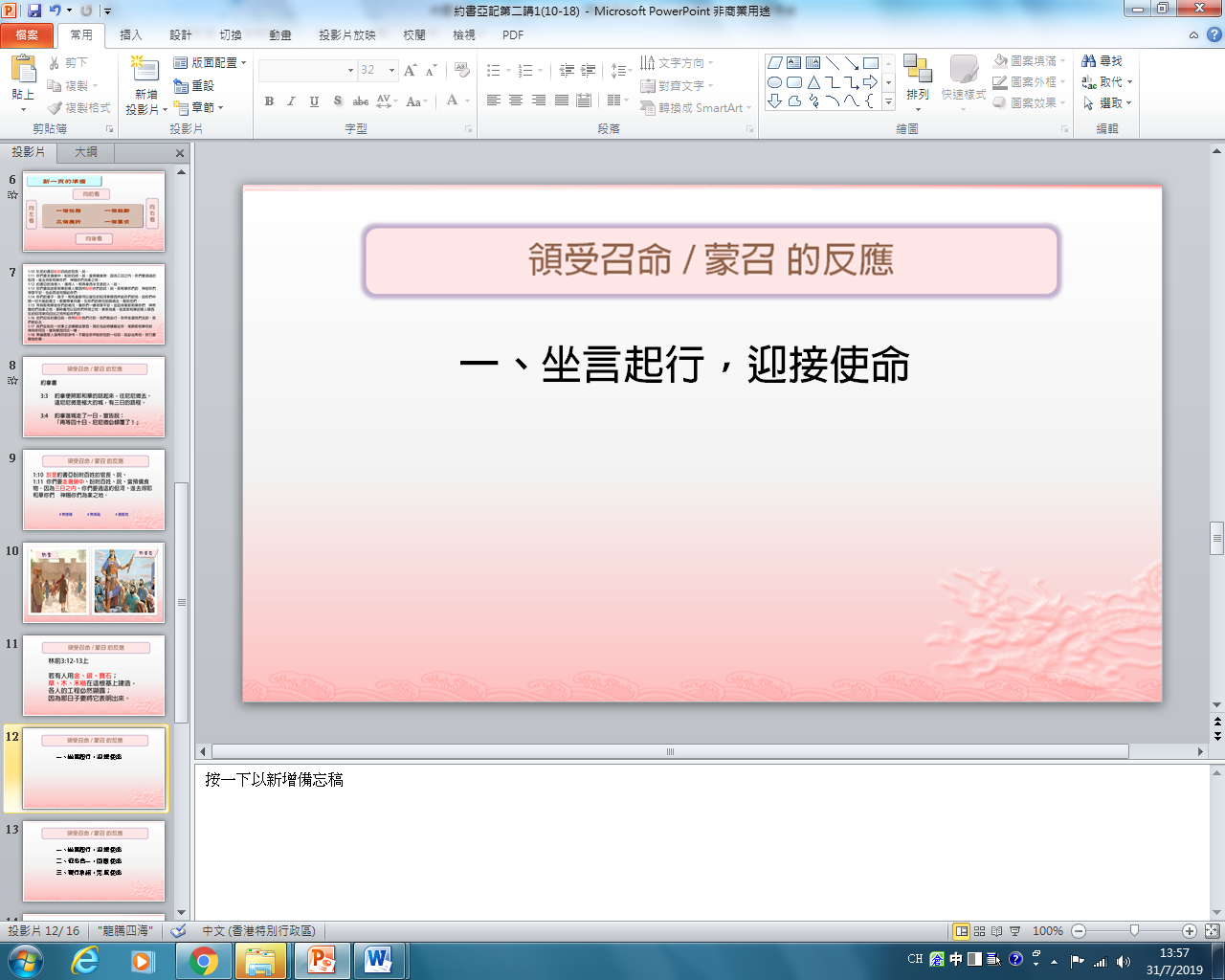 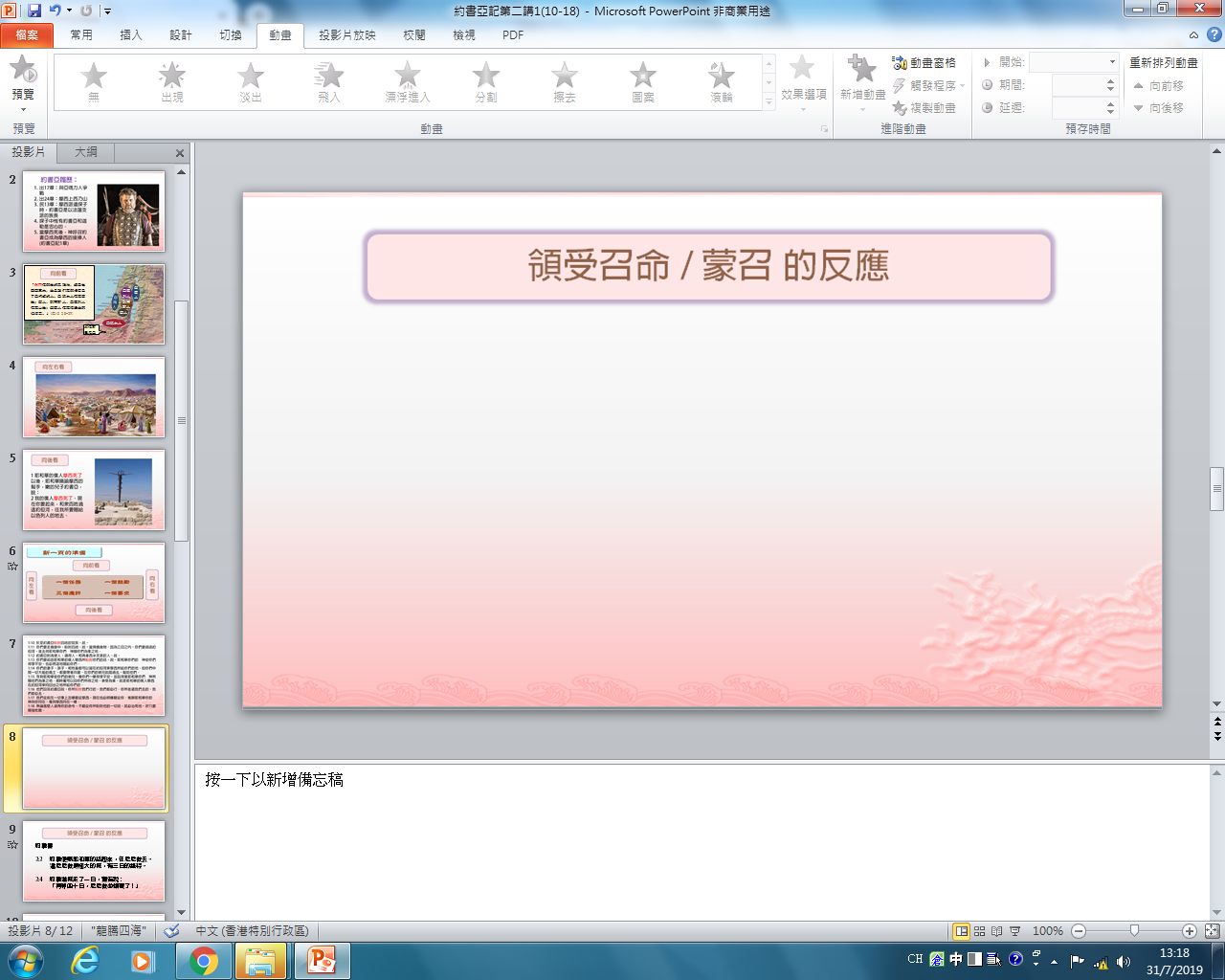 一、坐言起行，迎接使命
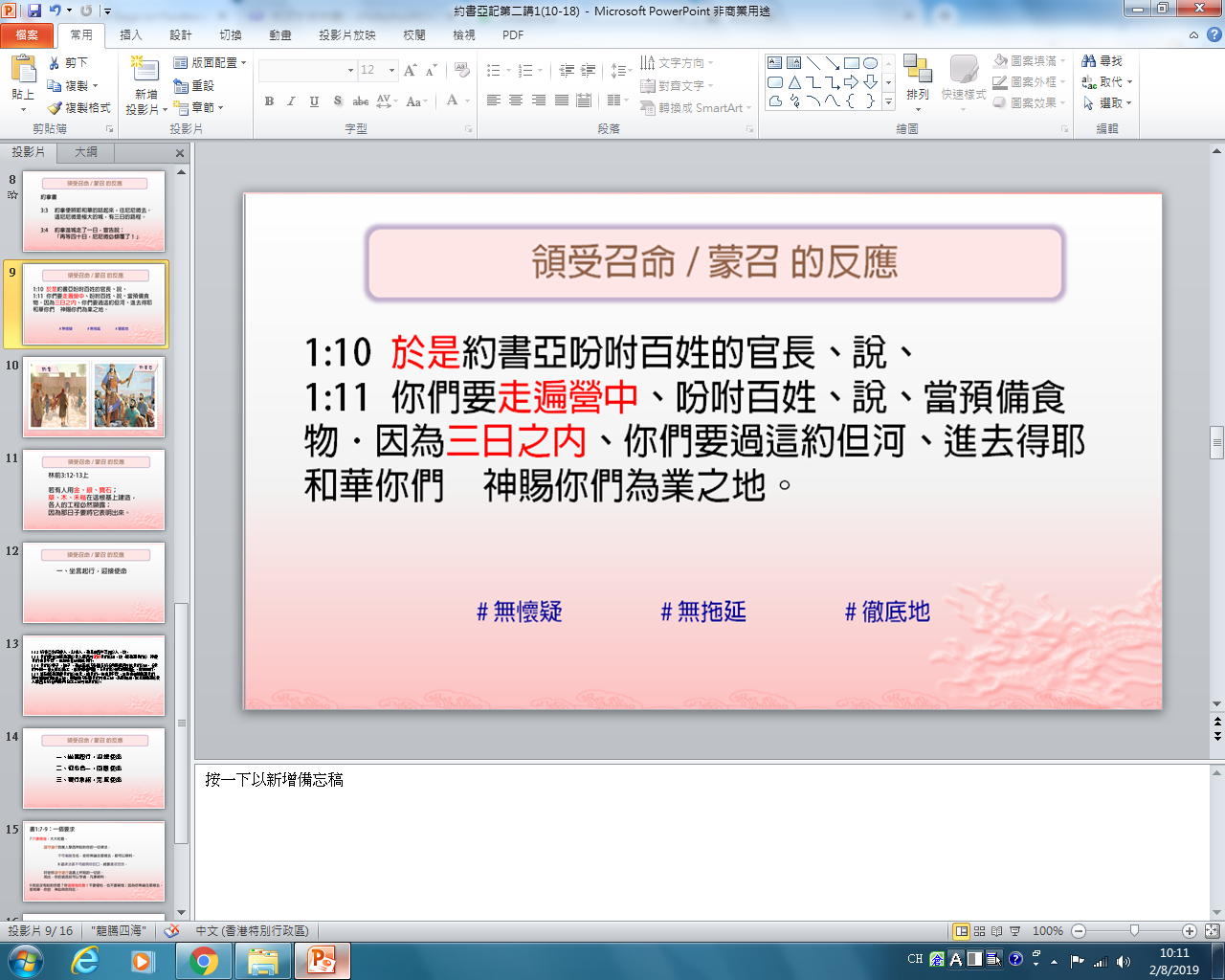 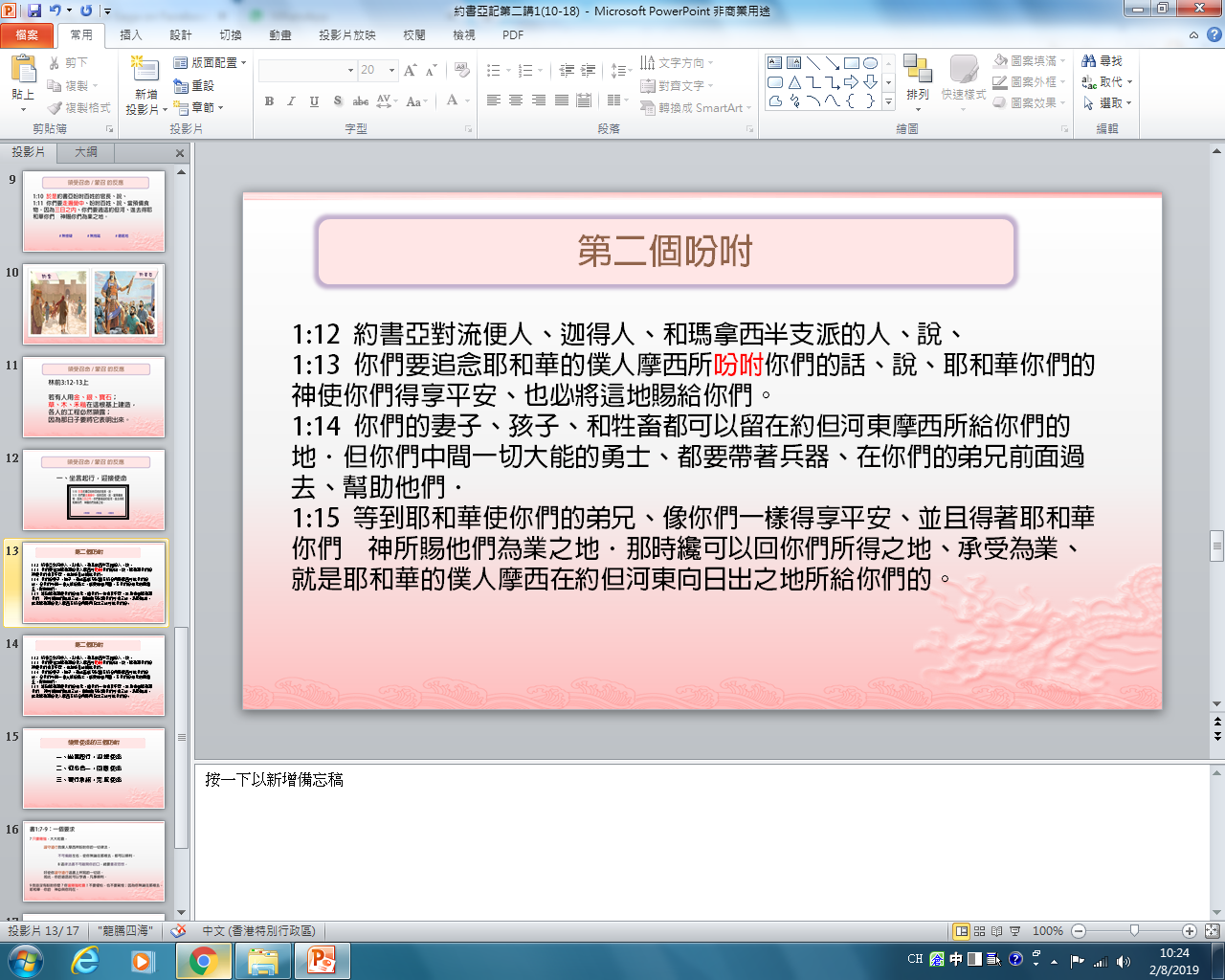 第二個吩咐
1:12 約書亞對流便人、迦得人、和瑪拿西半支派的人、說、1:13 你們要追念耶和華的僕人摩西所吩咐你們的話、說、耶和華你們的　神使你們得享平安、也必將這地賜給你們。1:14 你們的妻子、孩子、和牲畜都可以留在約但河東摩西所給你們的地．但你們中間一切大能的勇士、都要帶著兵器、在你們的弟兄前面過去、幫助他們．1:15 等到耶和華使你們的弟兄、像你們一樣得享平安、並且得著耶和華你們　神所賜他們為業之地．那時纔可以回你們所得之地、承受為業、就是耶和華的僕人摩西在約但河東向日出之地所給你們的。
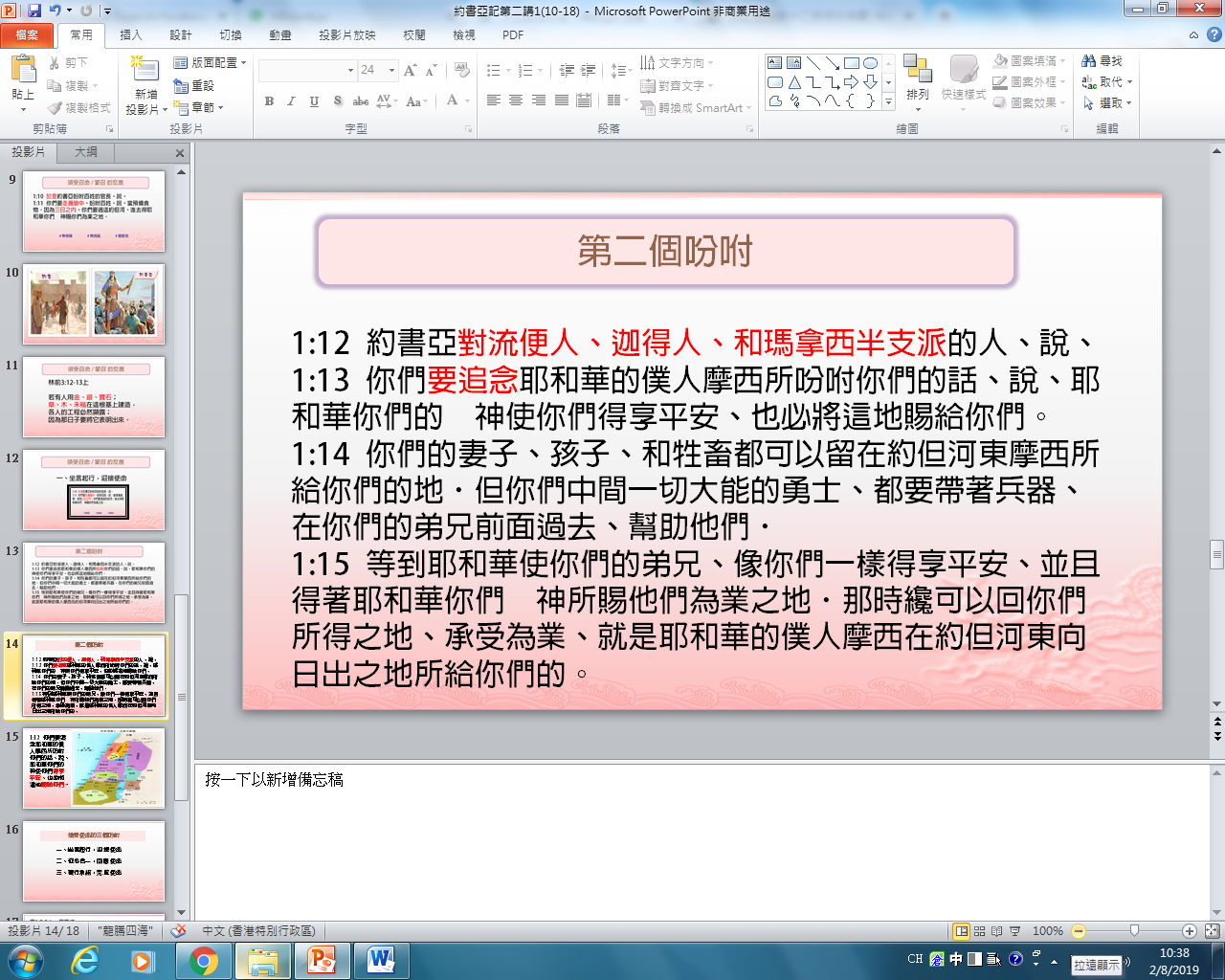 第二個吩咐
1:12 約書亞對流便人、迦得人、和瑪拿西半支派的人、說、1:13 你們要追念耶和華的僕人摩西所吩咐你們的話、說、耶和華你們的　神使你們得享平安、也必將這地賜給你們。1:14 你們的妻子、孩子、和牲畜都可以留在約但河東摩西所給你們的地．但你們中間一切大能的勇士、都要帶著兵器、在你們的弟兄前面過去、幫助他們．1:15 等到耶和華使你們的弟兄、像你們一樣得享平安、並且得著耶和華你們　神所賜他們為業之地．那時纔可以回你們所得之地、承受為業、就是耶和華的僕人摩西在約但河東向日出之地所給你們的。
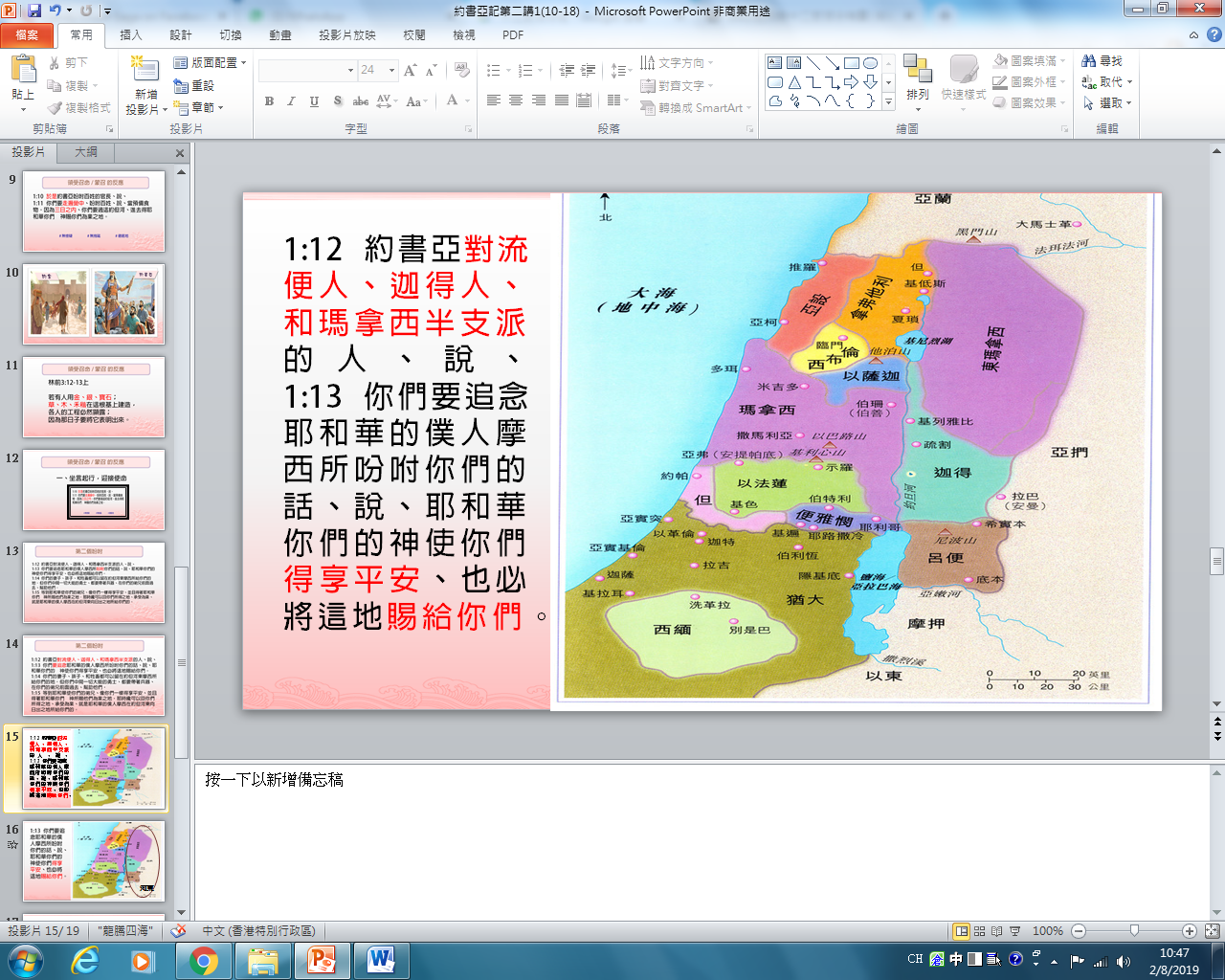 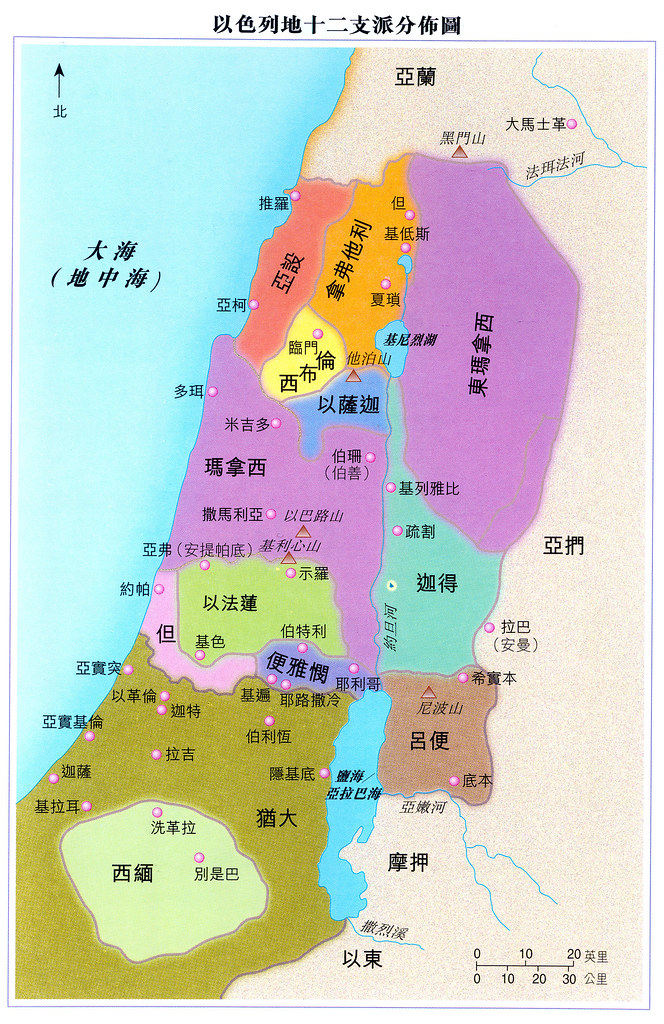 河西
河東
1:12 約書亞對流便人、迦得人、和瑪拿西半支派的人、說、1:13 你們要追念耶和華的僕人摩西所吩咐你們的話、說、耶和華你們的神使你們得享平安、也必將這地賜給你們。
[Speaker Notes: 上了車，上了岸
人人都想： 享受收成期
已得地，享平安 (自私心態：唔好攪住曬 //  唔好攪攪振 //  唔好影響我的安逸 //　你的生死 / 你的未來－－ 不重要 //  事不關己)
既得利益 Privilege 得天獨厚  //  how to treat others??]
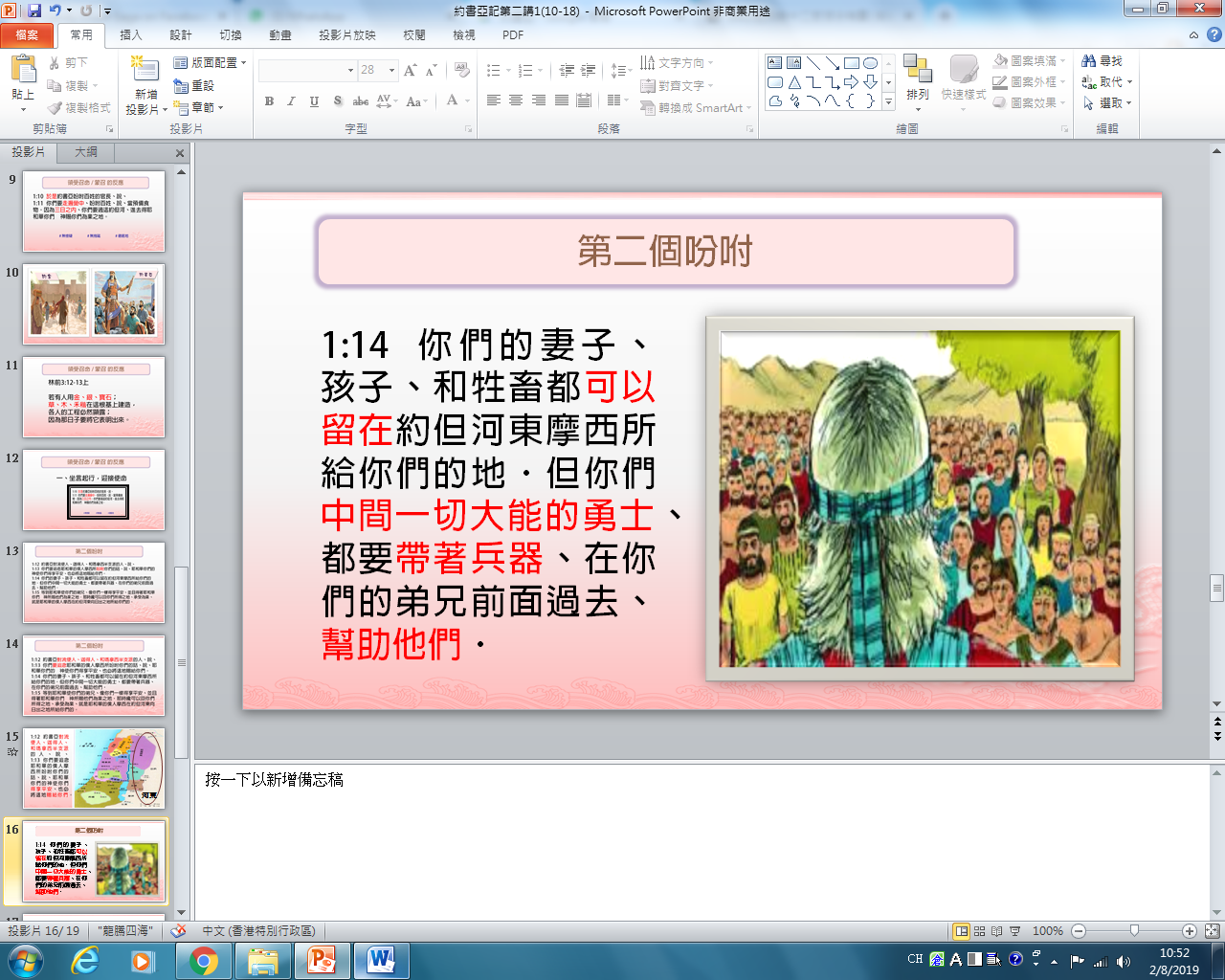 第二個吩咐
1:14 你們的妻子、孩子、和牲畜都可以留在約但河東摩西所給你們的地．但你們中間一切大能的勇士、都要帶著兵器、在你們的弟兄前面過去、幫助他們．
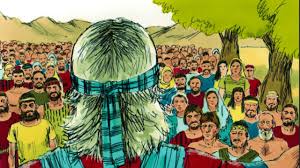 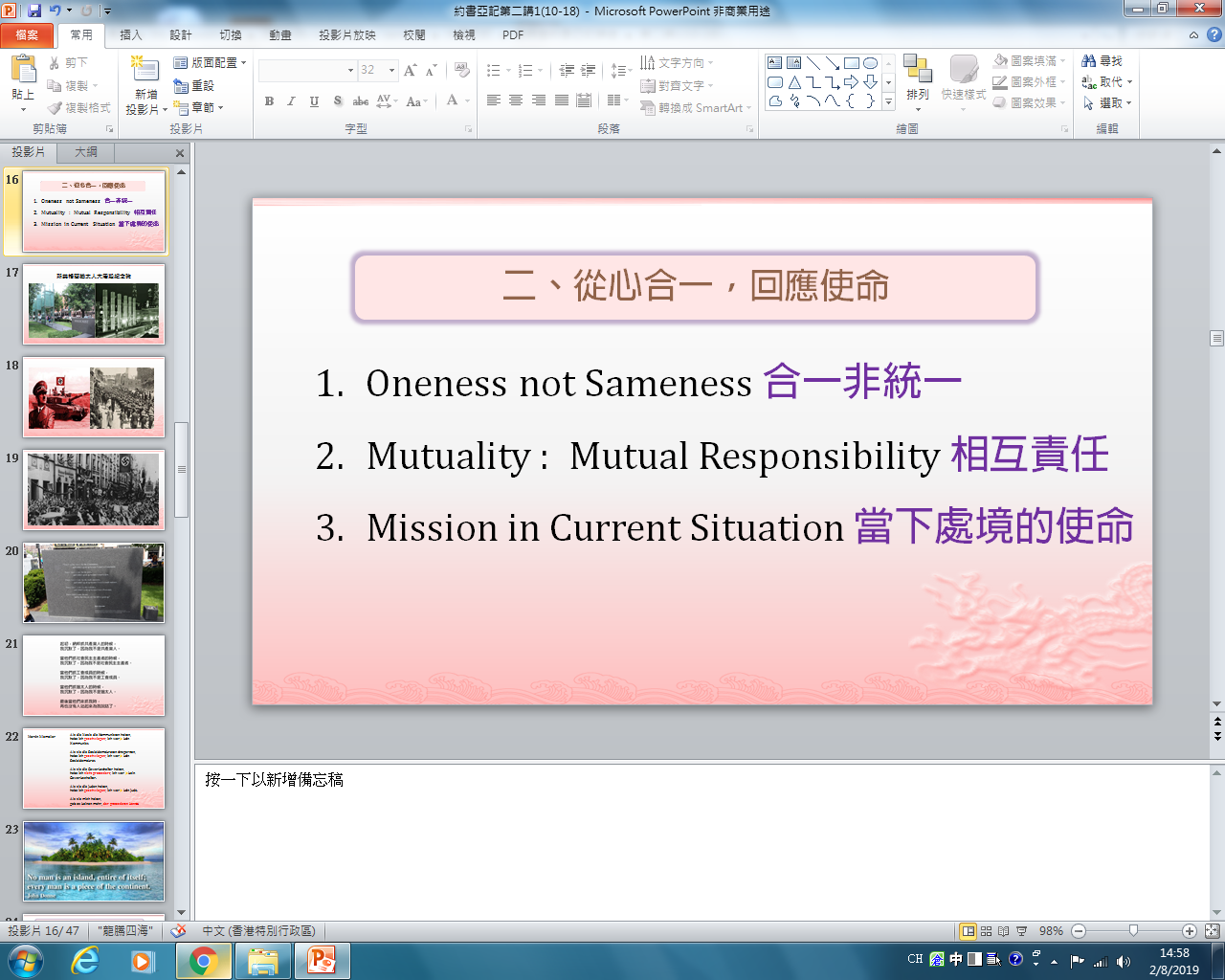 二、從心合一，回應使命
Oneness not Sameness 合一非統一
Mutuality :  Mutual Responsibility 相互責任
Mission in Current Situation 當下處境的使命
[Speaker Notes: 容得下不同  (unity and diversity, diversity in unity )]
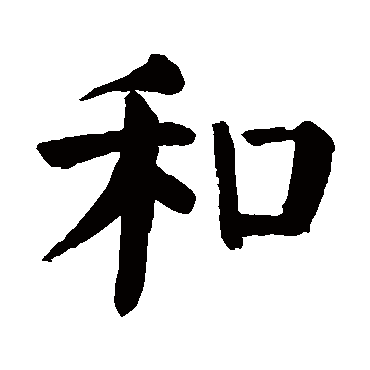 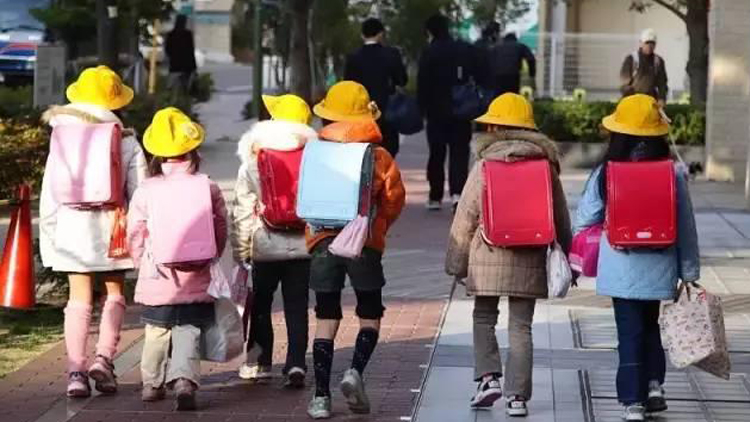 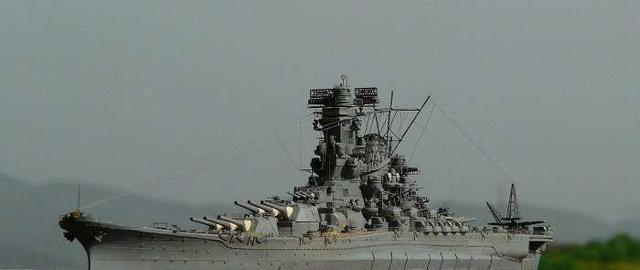 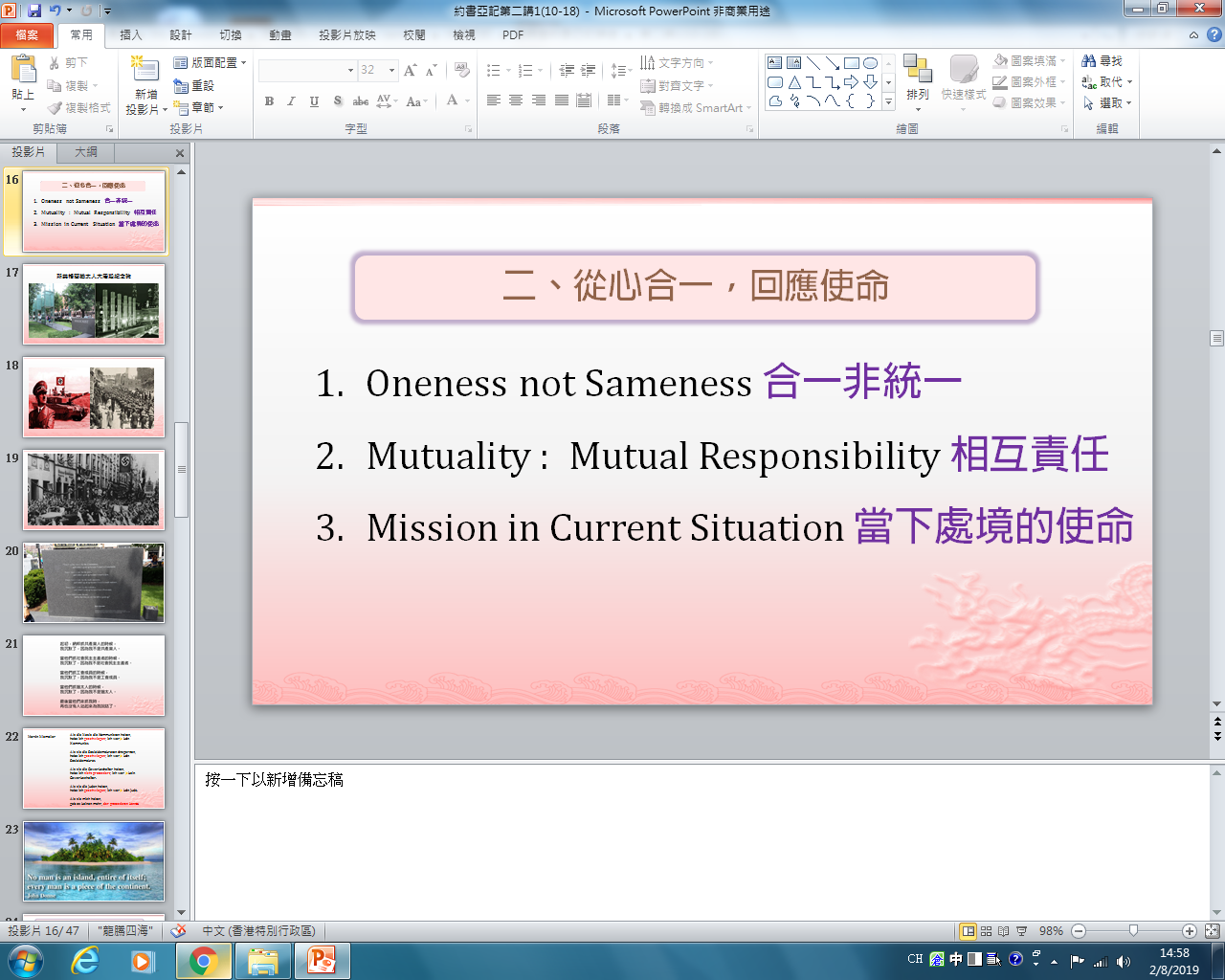 二、從心合一，回應使命
Oneness not Sameness 合一非統一
Mutuality :  Mutual Responsibility 相互責任
Mission in Current Situation 當下處境的使命
[Speaker Notes: 容得下不同  (unity and diversity, diversity in unity )]
新英格蘭猶太人大屠殺紀念碑
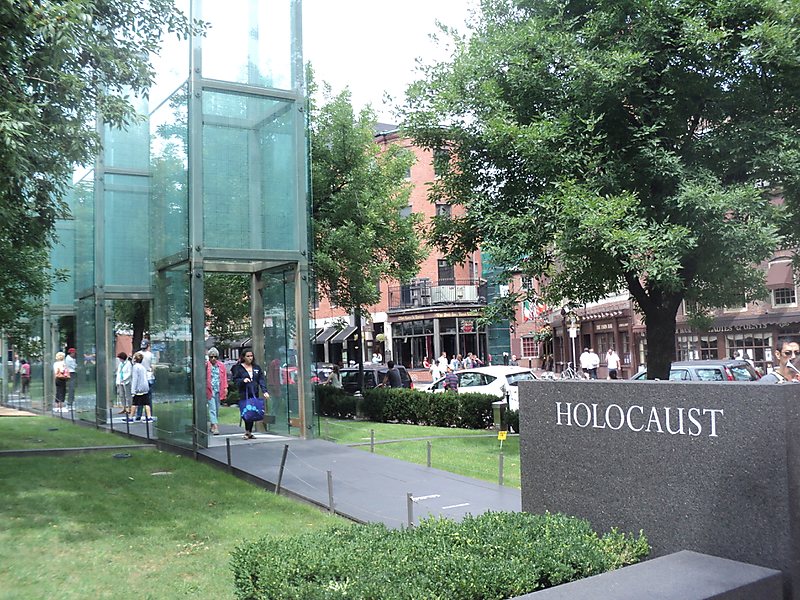 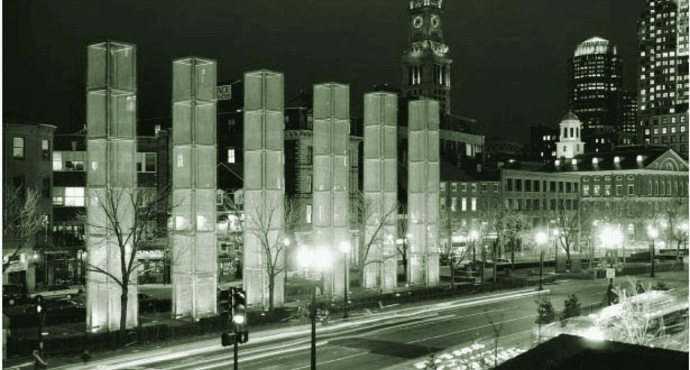 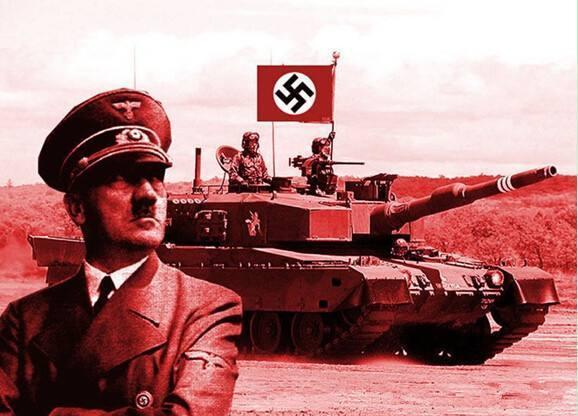 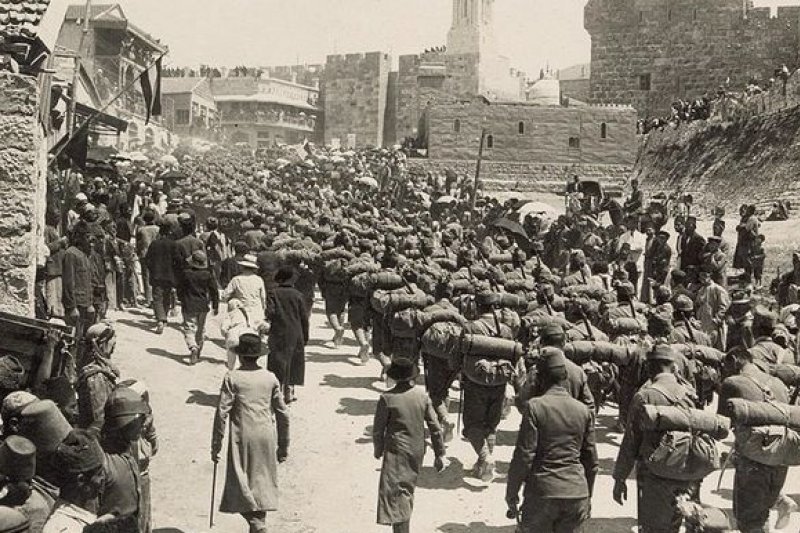 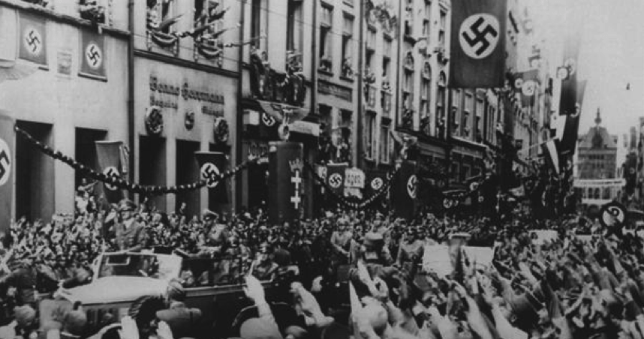 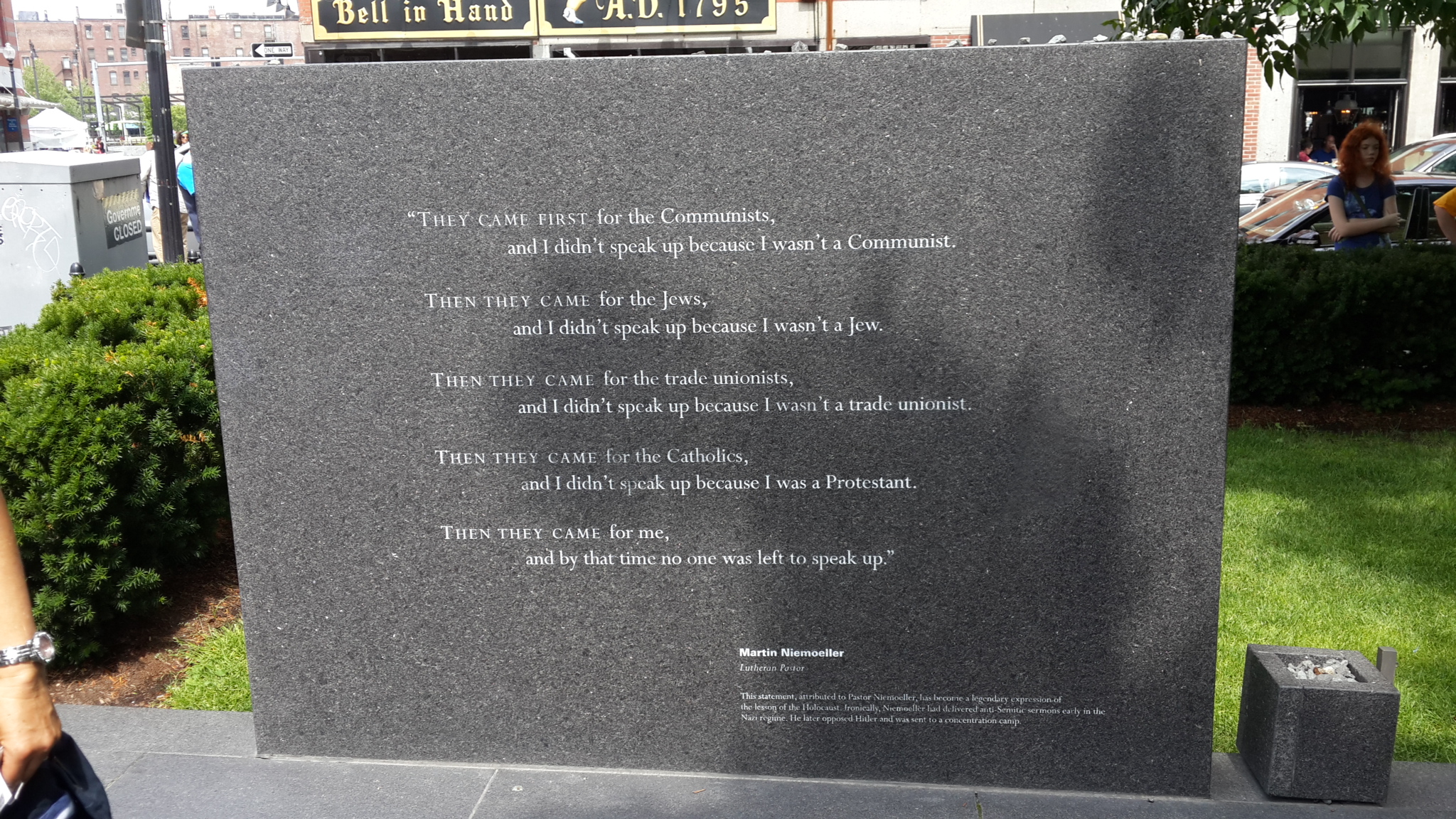 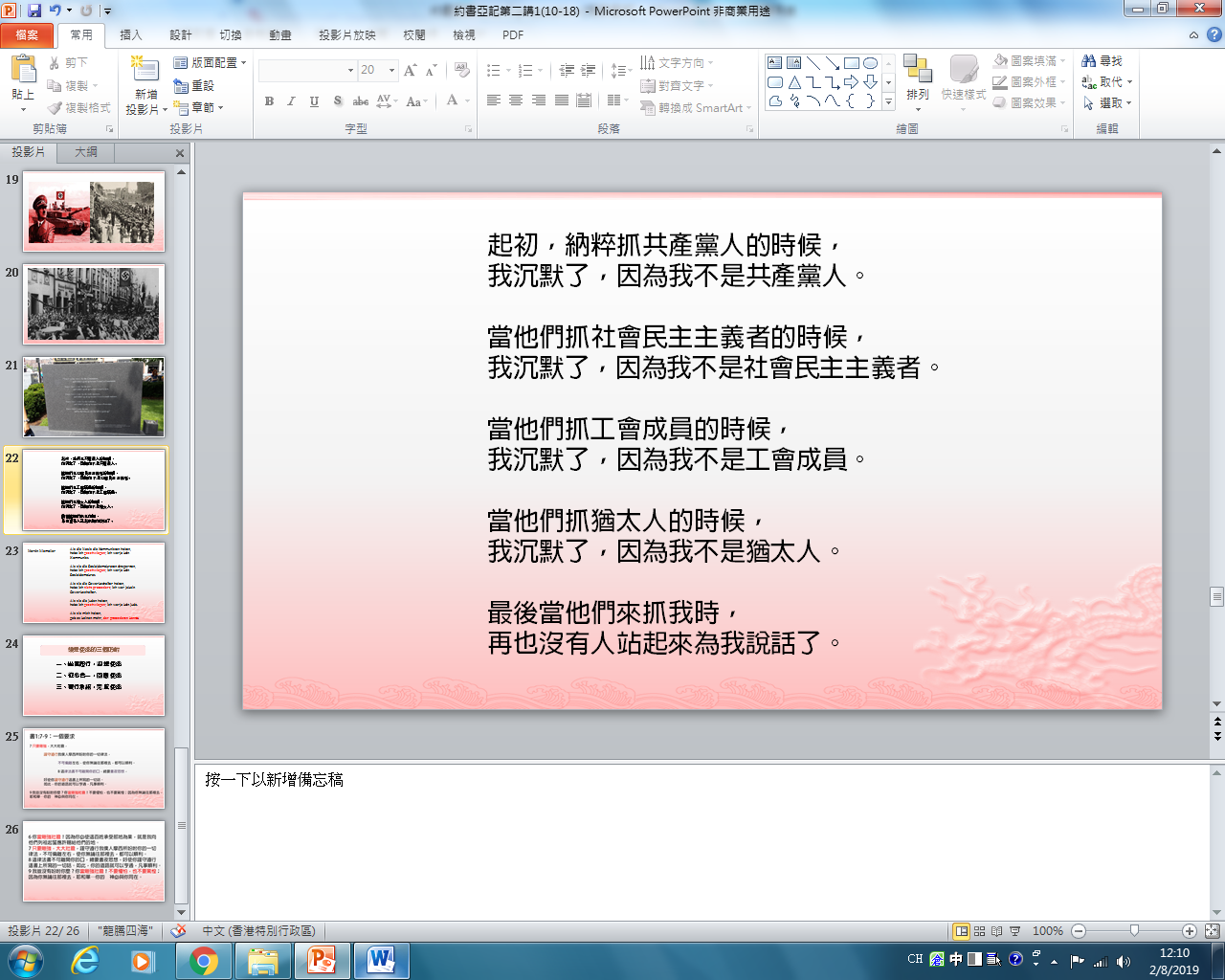 起初，納粹抓共產黨人的時候，我沉默了，因為我不是共產黨人。當他們抓社會民主主義者的時候，我沉默了，因為我不是社會民主主義者。當他們抓工會成員的時候，我沉默了，因為我不是工會成員。當他們抓猶太人的時候，我沉默了，因為我不是猶太人。最後當他們來抓我時，再也沒有人站起來為我說話了。
Als die Nazis die Kommunisten holten,habe ich geschwiegen; ich war ja kein Kommunist.Als sie die Sozialdemokraten einsperrten,habe ich geschwiegen; ich war ja kein Sozialdemokrat.Als sie die Gewerkschafter holten,habe ich nicht protestiert; ich war ja kein Gewerkschafter.Als sie die Juden holten,habe ich geschwiegen; ich war ja kein Jude.Als sie mich holten,gab es keinen mehr, der protestieren konnte.
Martin Niemoller
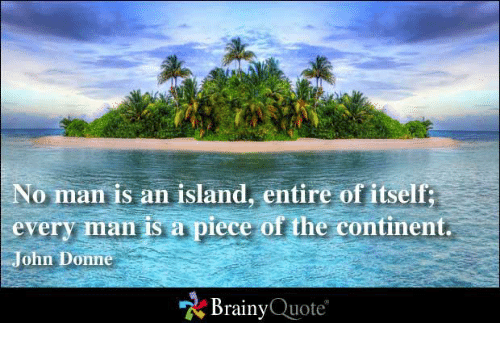 [Speaker Notes: 無人可以獨善其身
沒有旁觀者可置身事外
更沒有獨善其身的人]
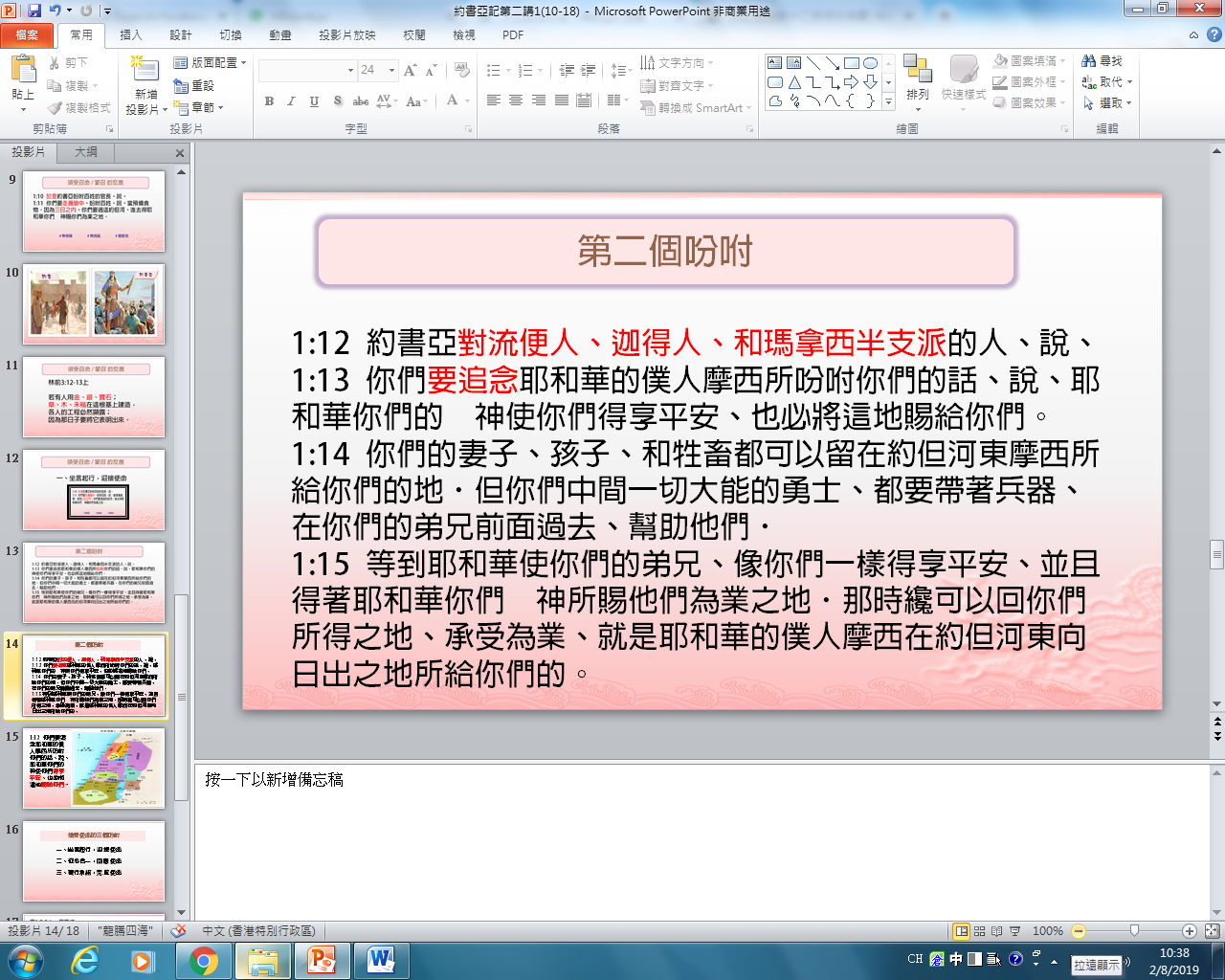 第二個吩咐
1:12 約書亞對流便人、迦得人、和瑪拿西半支派的人、說、1:13 你們要追念耶和華的僕人摩西所吩咐你們的話、說、耶和華你們的　神使你們得享平安、也必將這地賜給你們。1:14 你們的妻子、孩子、和牲畜都可以留在約但河東摩西所給你們的地．但你們中間一切大能的勇士、都要帶著兵器、在你們的弟兄前面過去、幫助他們．1:15 等到耶和華使你們的弟兄、像你們一樣得享平安、並且得著耶和華你們　神所賜他們為業之地．那時纔可以回你們所得之地、承受為業、就是耶和華的僕人摩西在約但河東向日出之地所給你們的。
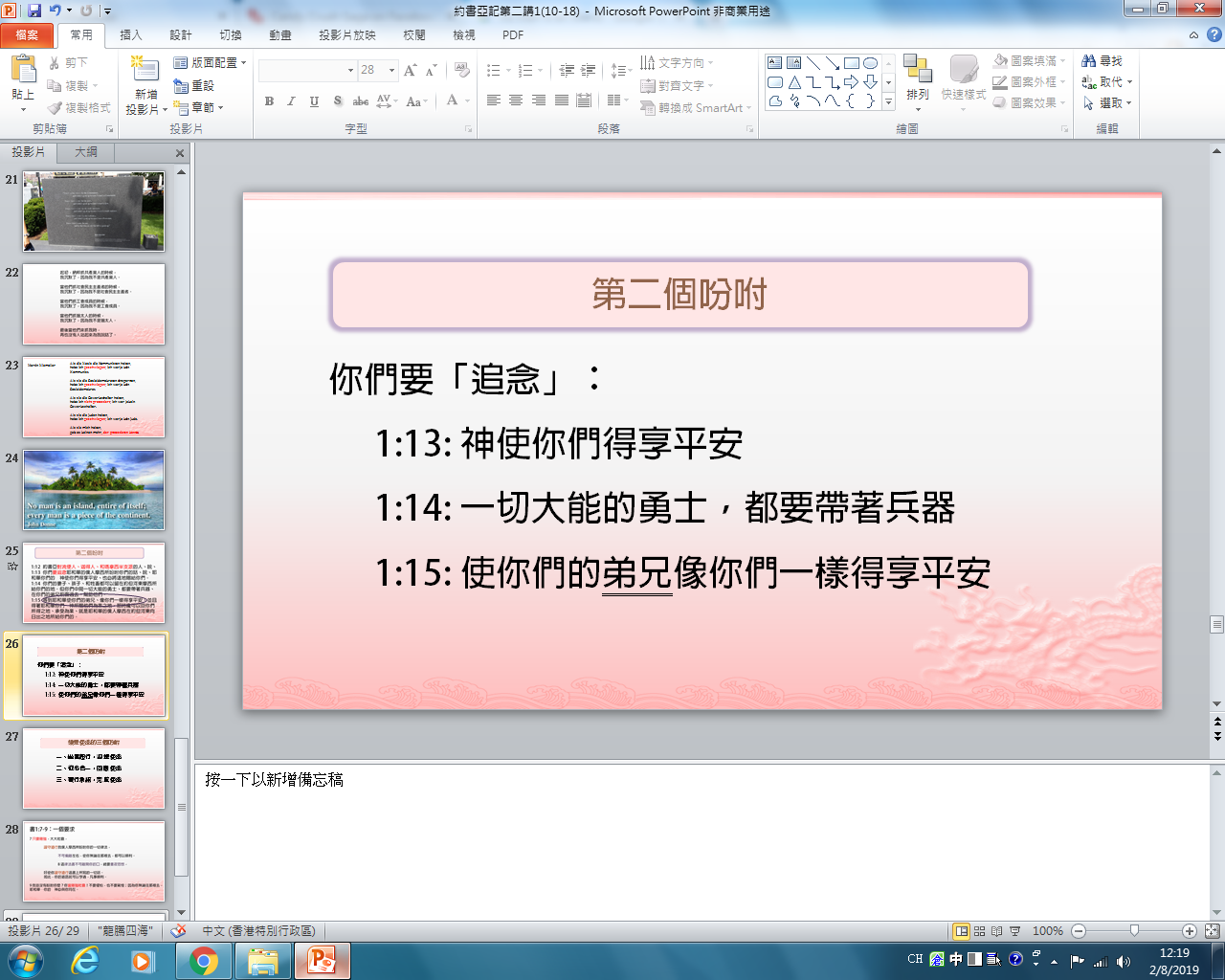 第二個吩咐
你們要「追念」：
1:13: 神使你們得享平安
1:14: 一切大能的勇士，都要帶著兵器
1:15: 使你們的弟兄像你們一樣得享平安
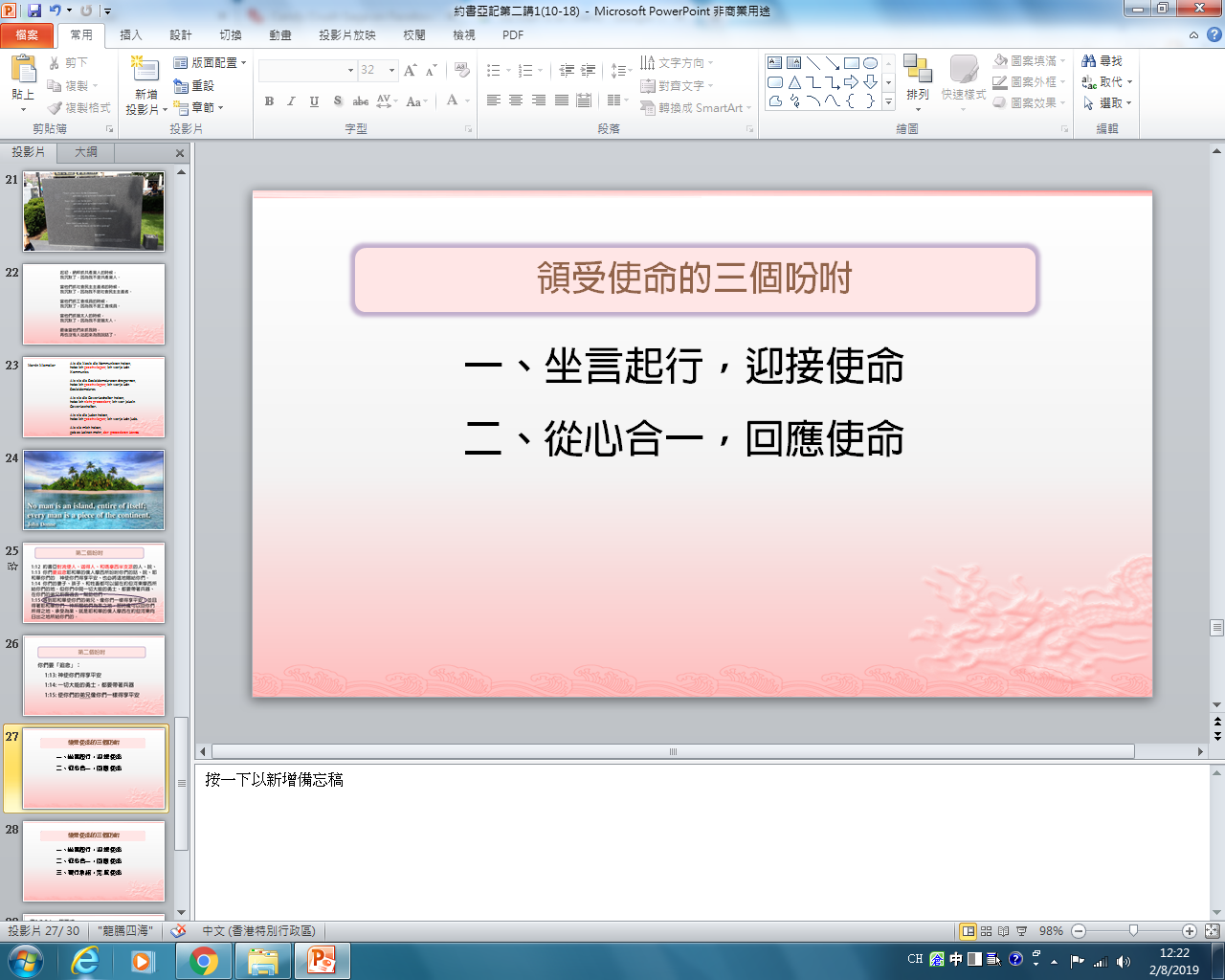 領受使命的三個吩咐
一、坐言起行，迎接使命
二、從心合一，回應使命
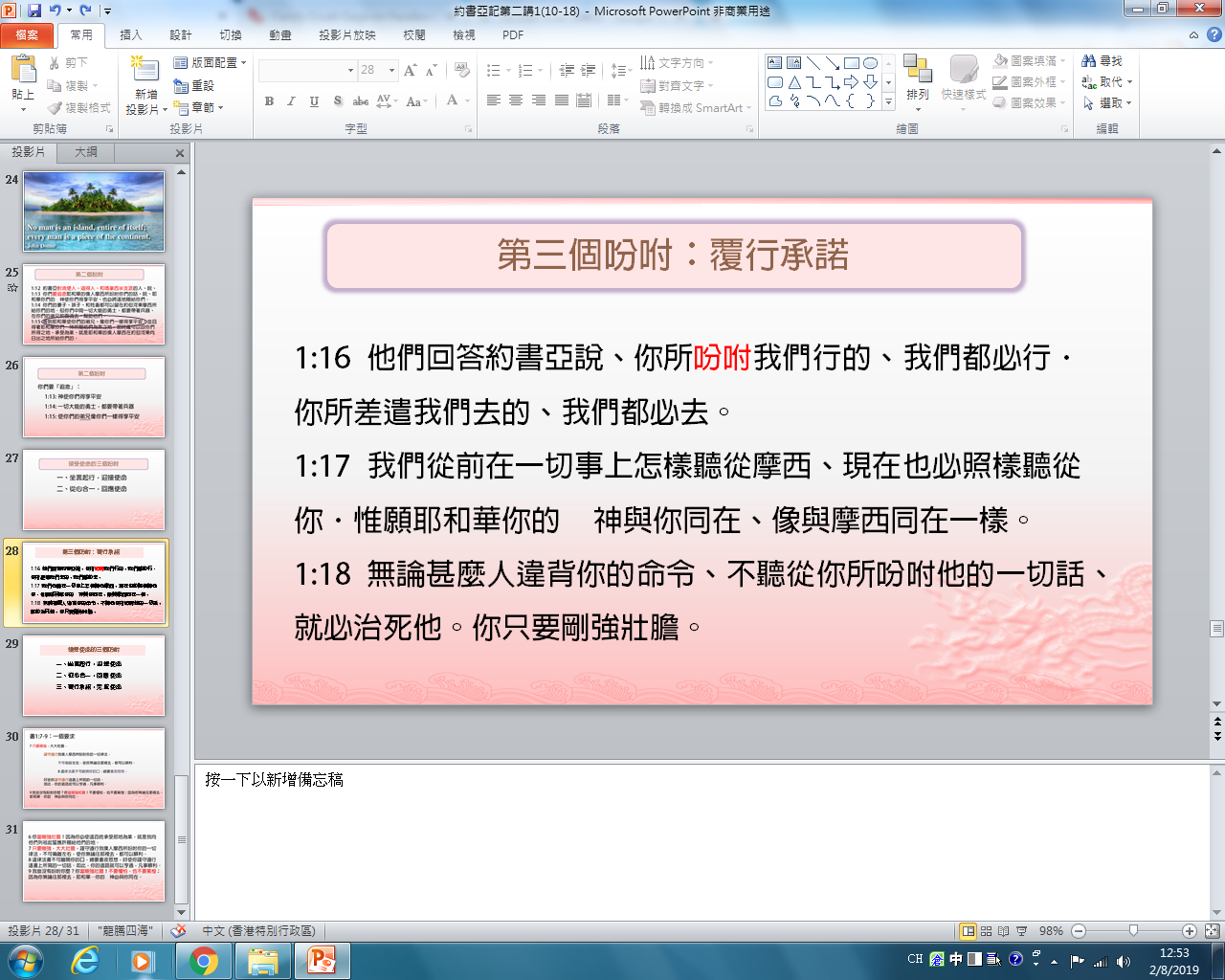 第三個吩咐：覆行承諾
1:16 他們回答約書亞說、你所吩咐我們行的、我們都必行．你所差遣我們去的、我們都必去。1:17 我們從前在一切事上怎樣聽從摩西、現在也必照樣聽從你．惟願耶和華你的　神與你同在、像與摩西同在一樣。1:18 無論甚麼人違背你的命令、不聽從你所吩咐他的一切話、就必治死他。你只要剛強壯膽。
[Speaker Notes: 講就天下無敵，做就軟弱無力]
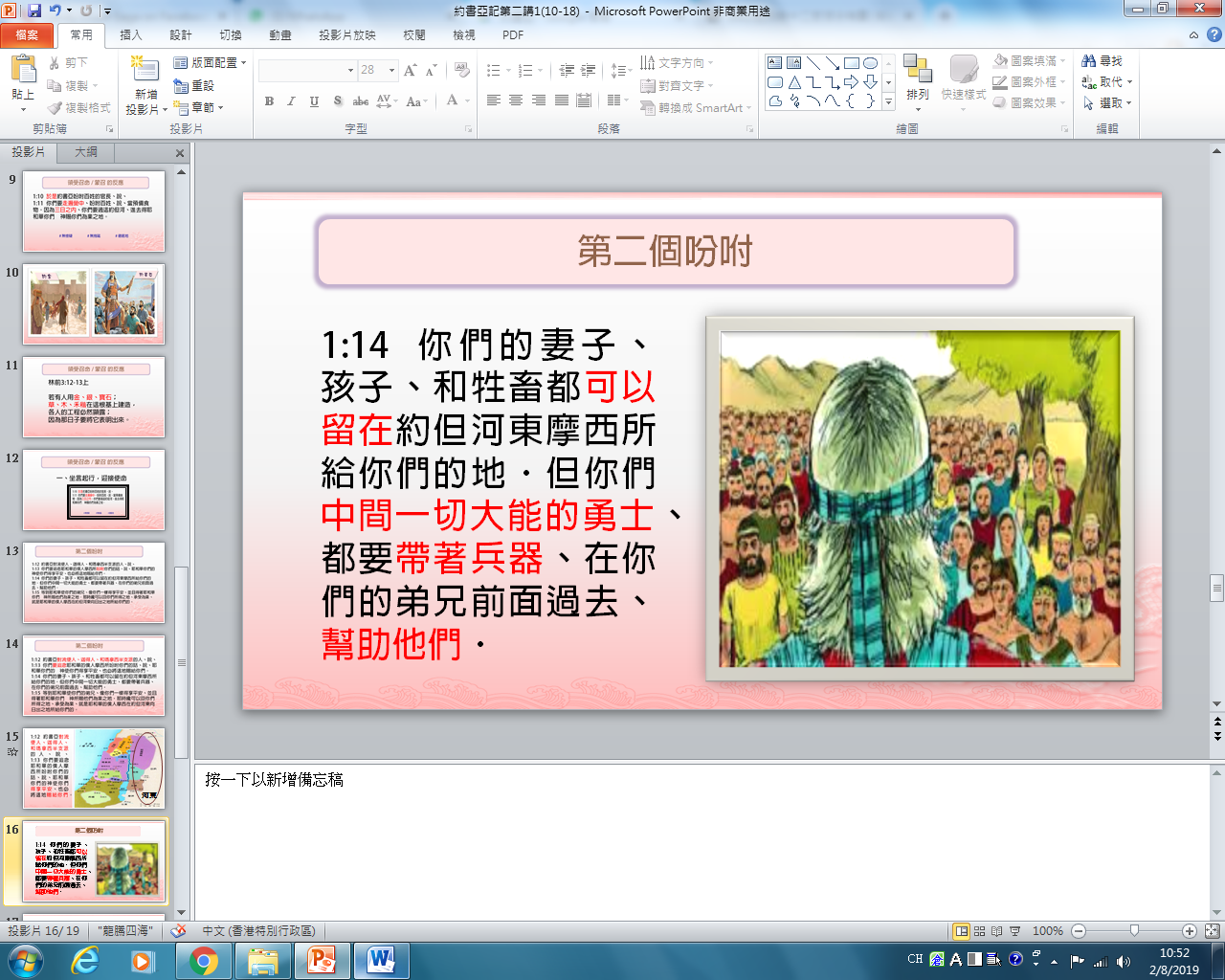 第二個吩咐
1:14 你們的妻子、孩子、和牲畜都可以留在約但河東摩西所給你們的地．但你們中間一切大能的勇士、都要帶著兵器、在你們的弟兄前面過去、幫助他們．
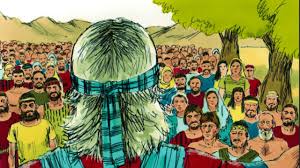 約書亞記

4:12 流便人、迦得人、瑪拿西半支派的人、都照摩西所吩咐他們的、帶著兵器在以色列人前頭過去。4:13 約有四萬人、都準備打仗、在耶和華面前過去、到耶利哥的平原、等候上陣。
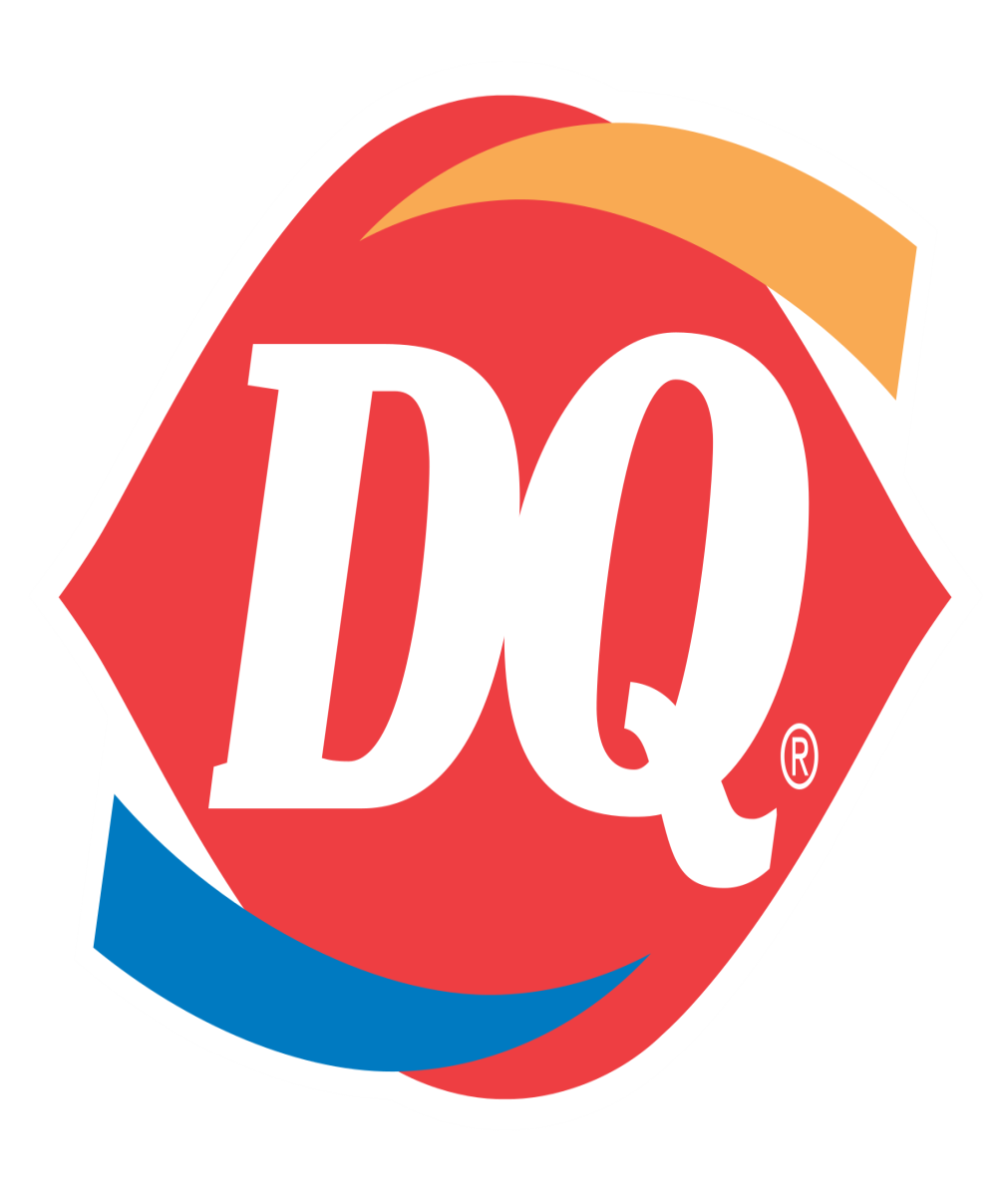 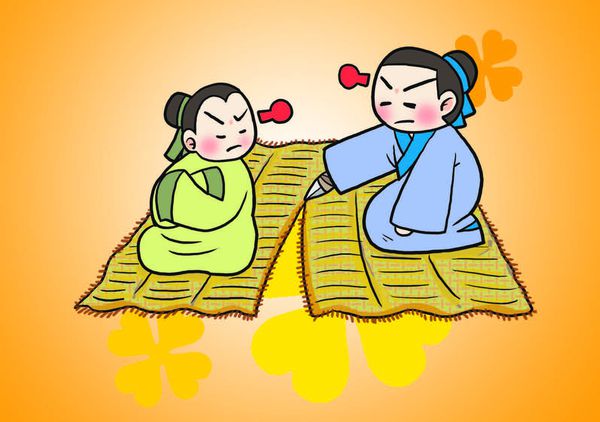 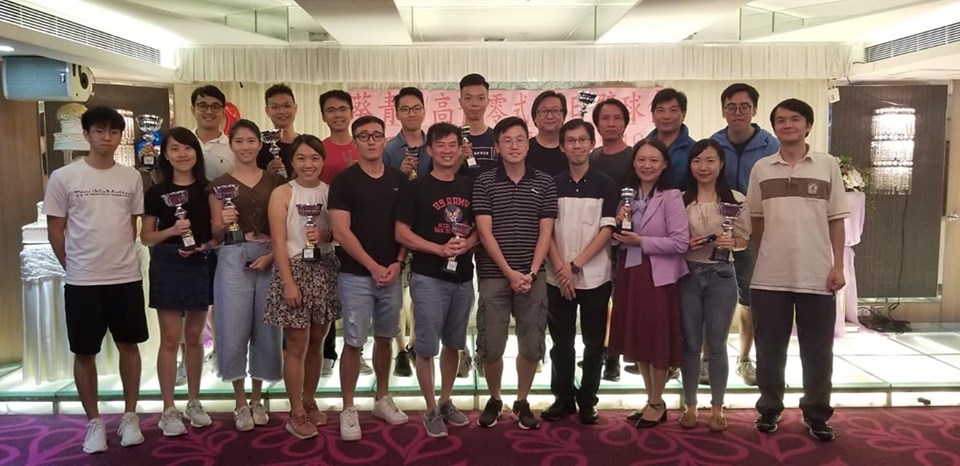 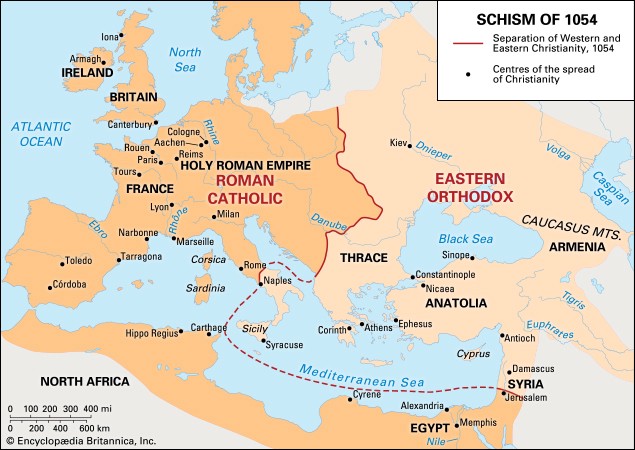 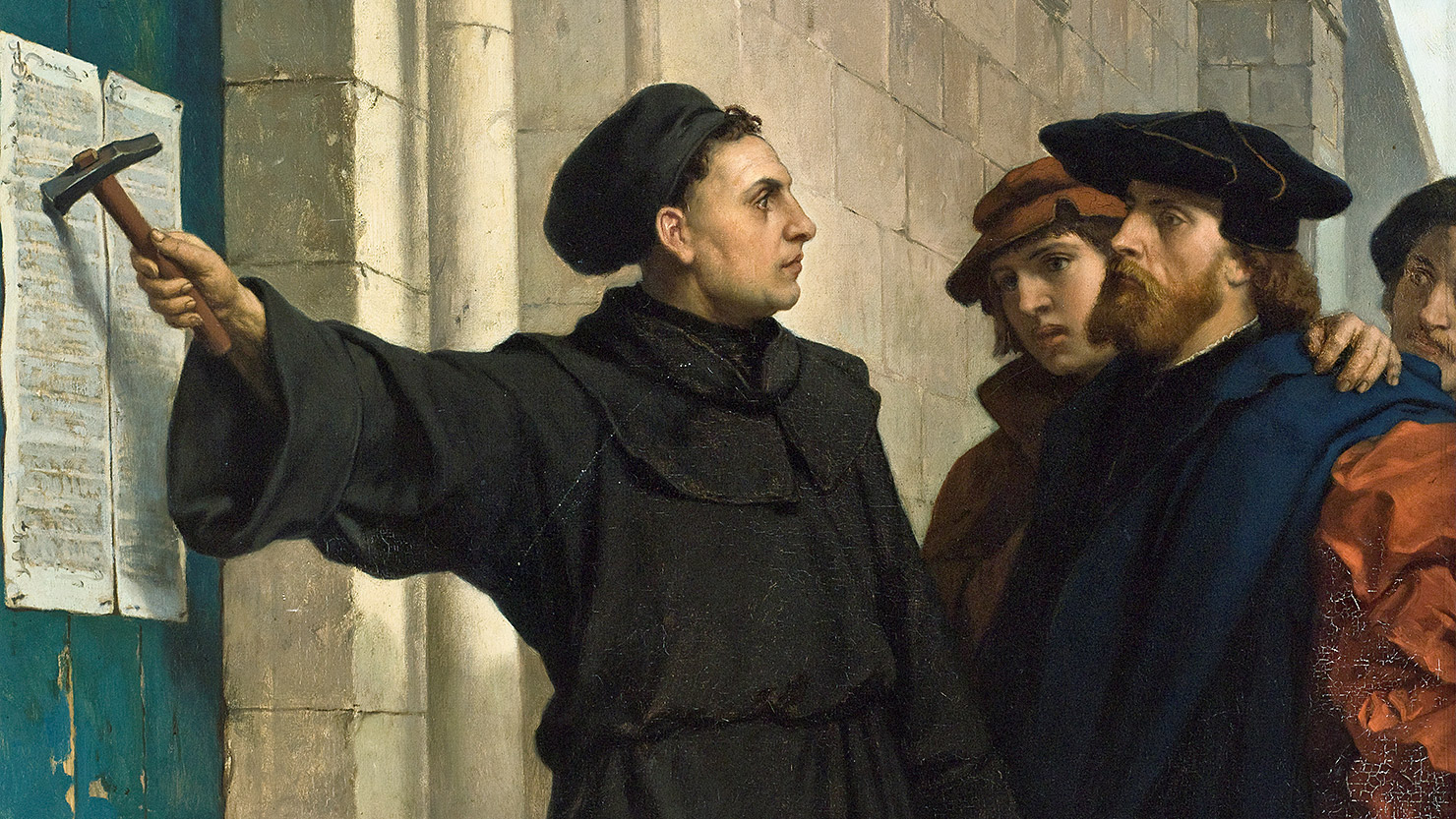 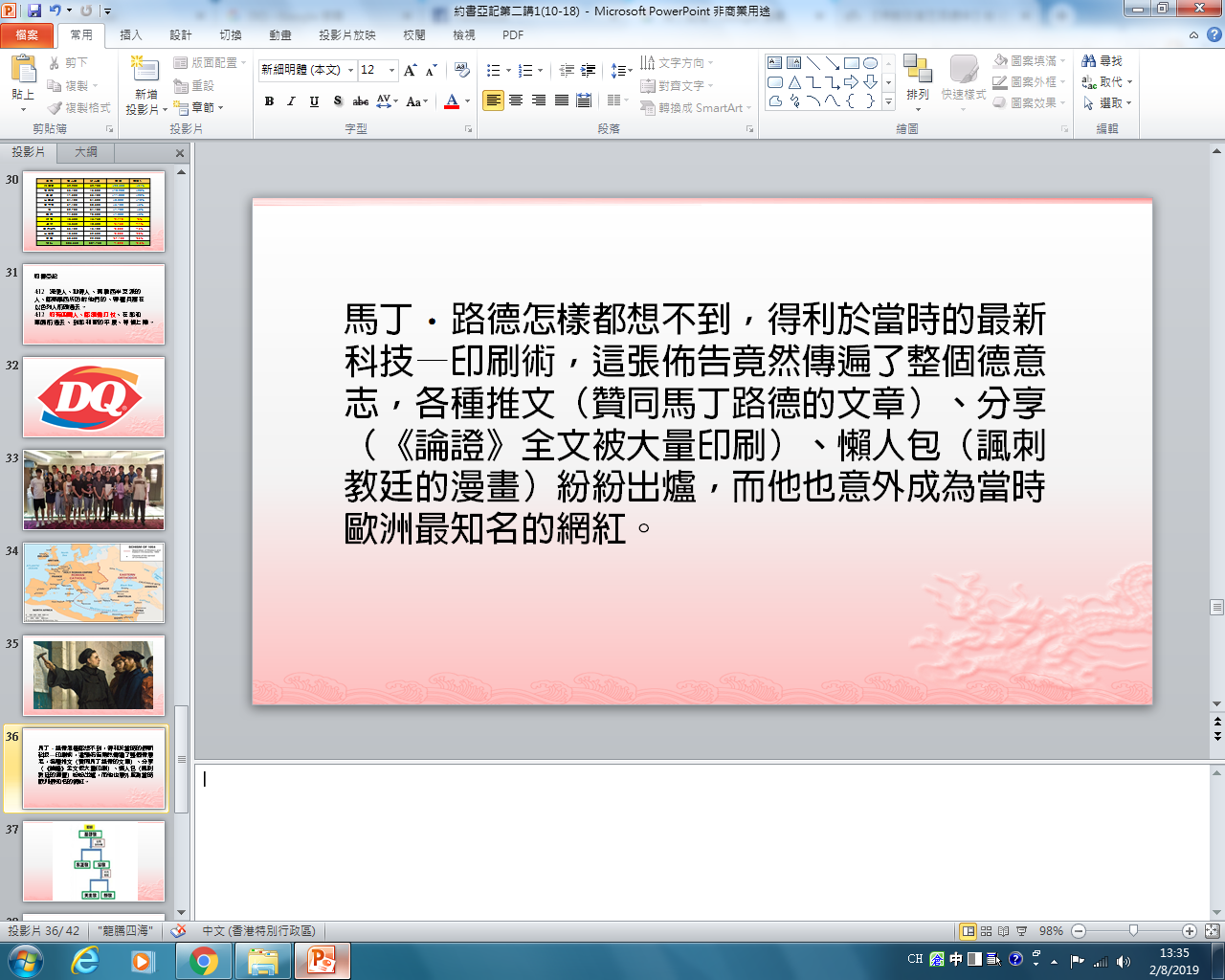 馬丁・路德怎樣都想不到，得利於當時的最新科技—印刷術，這張佈告竟然傳遍了整個德意志，各種推文（贊同馬丁路德的文章）、分享（《論證》全文被大量印刷）、懶人包（諷刺教廷的漫畫）紛紛出爐，而他也意外成為當時歐洲最知名的網紅。
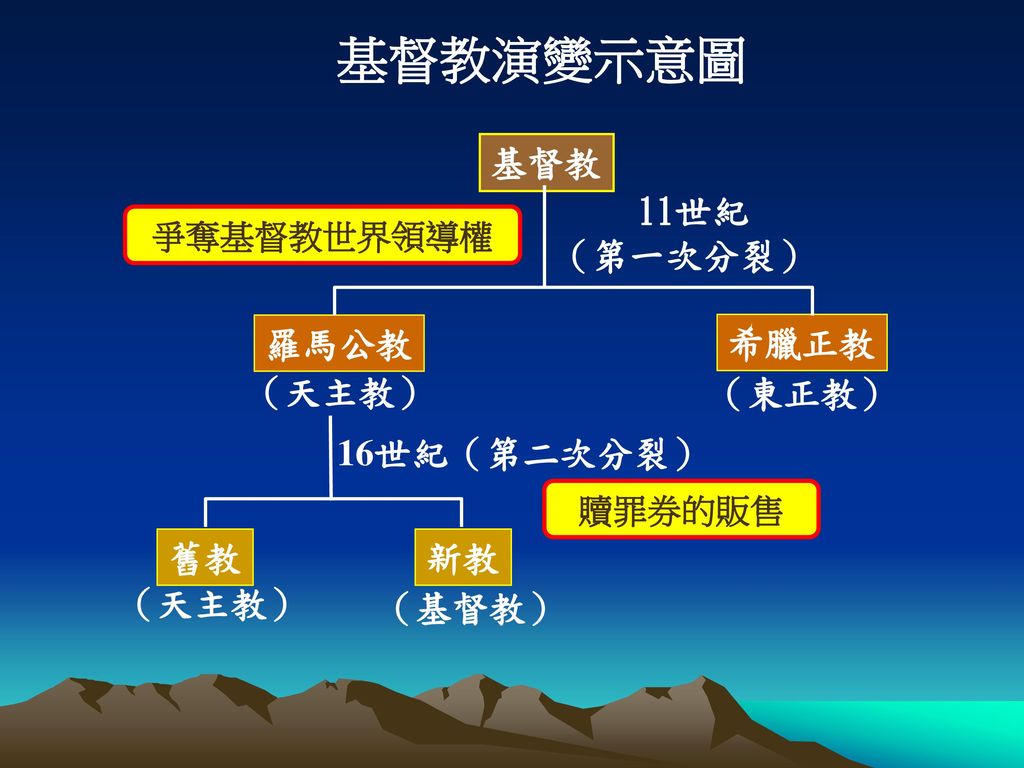 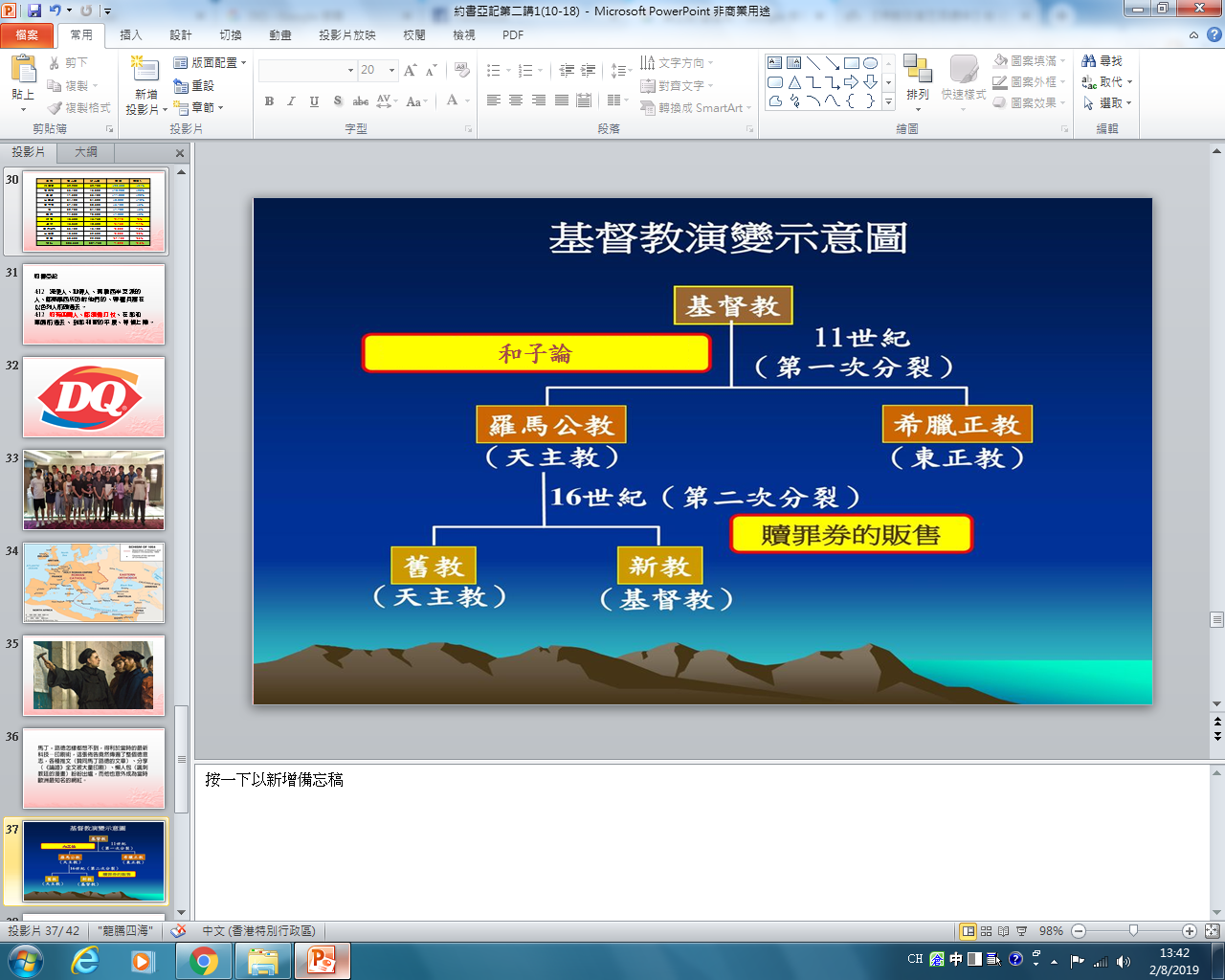 和子論
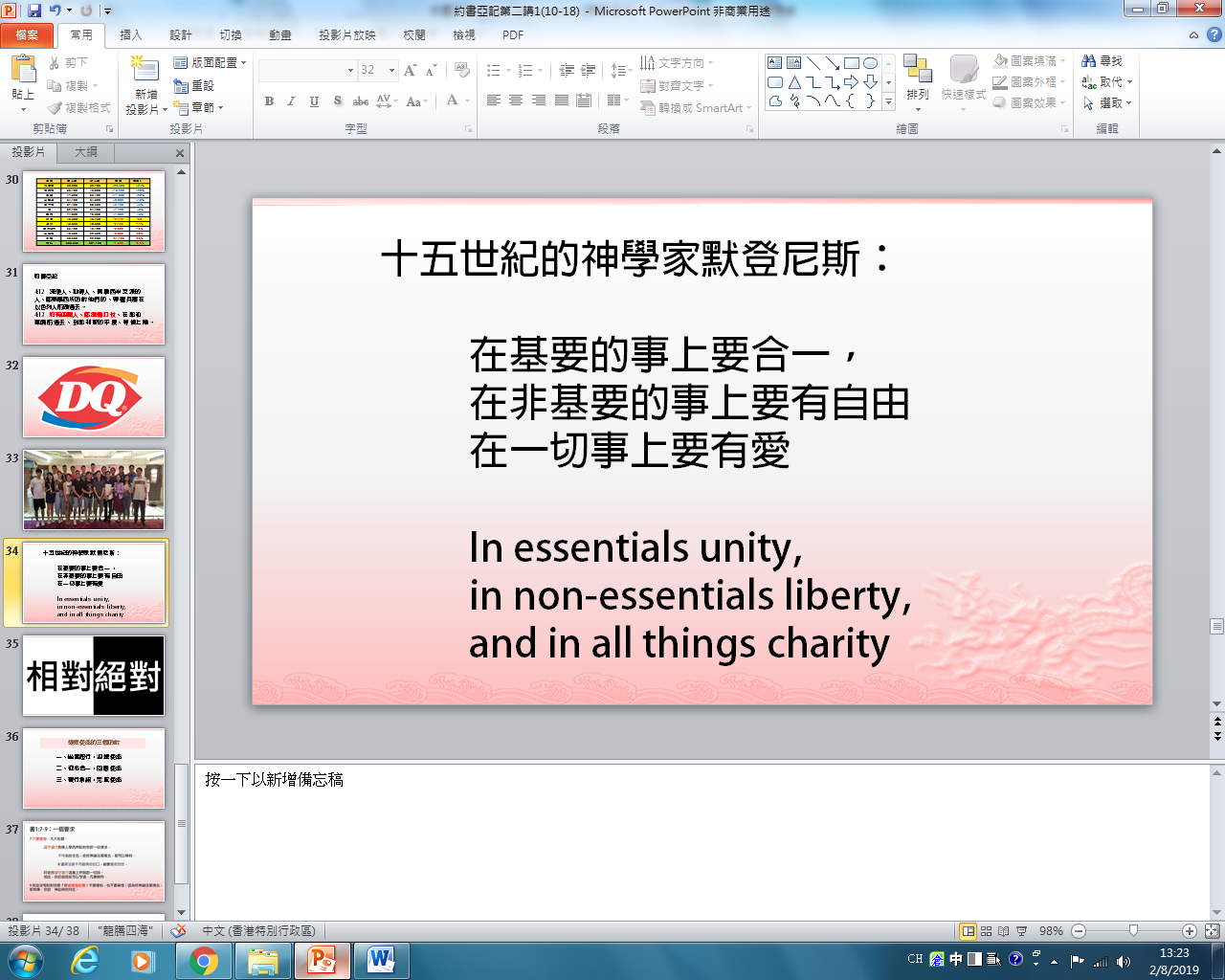 十五世紀的神學家默登尼斯：

	在基要的事上要合一，
	在非基要的事上要有自由
	在一切事上要有愛

	In essentials unity, 
	in non-essentials liberty, 
	and in all things charity
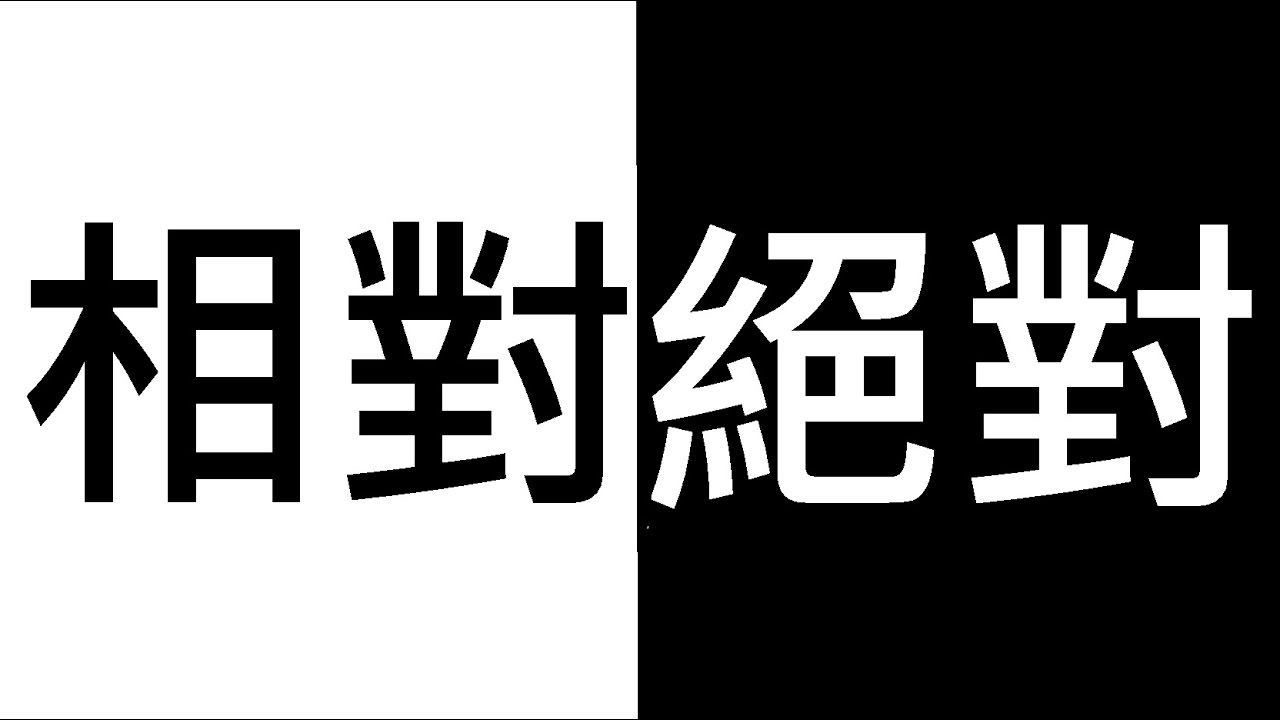 領受使命的三個吩咐
一、坐言起行，迎接使命
二、從心合一，回應使命
三、覆行承諾，完成使命
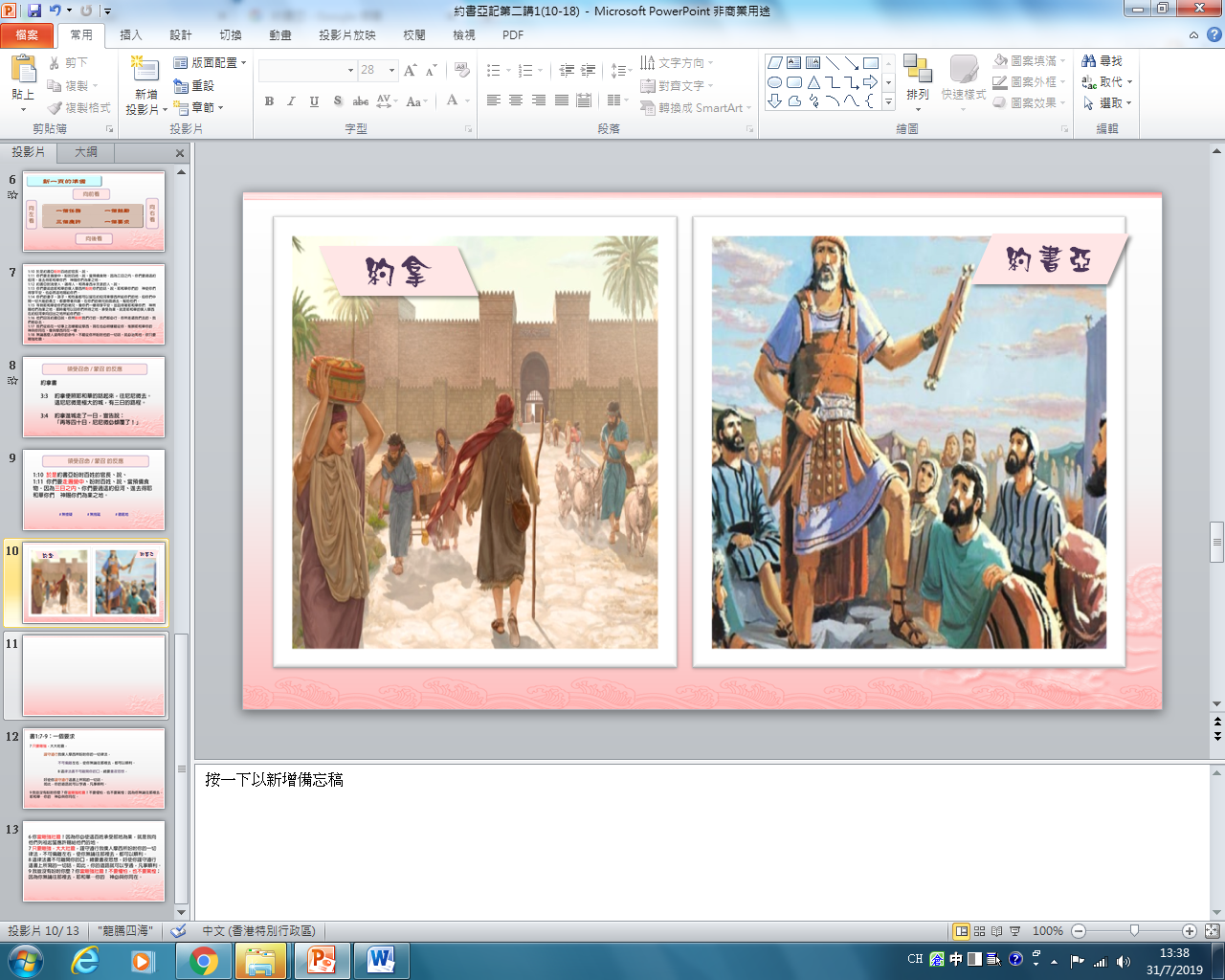 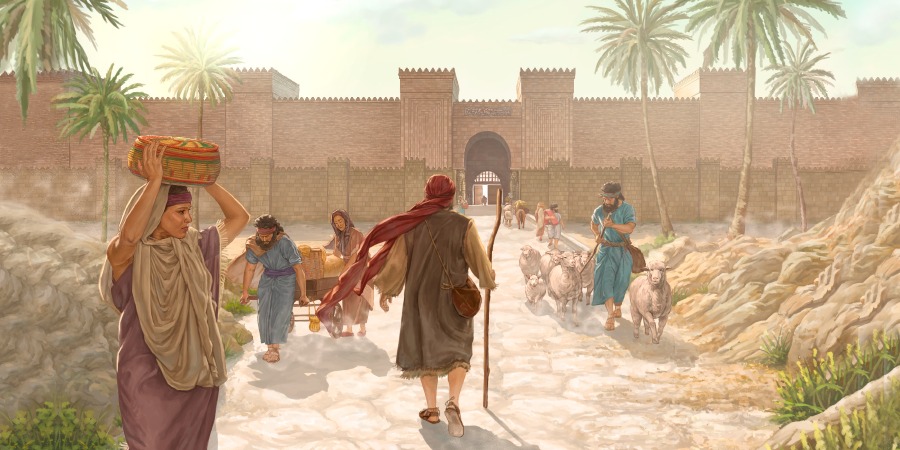 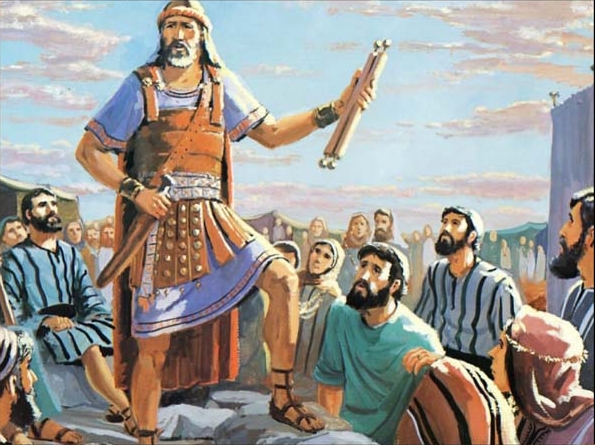 約書亞
約拿
[Speaker Notes: 上主給我們選擇自由]
約書亞記

4:12 流便人、迦得人、瑪拿西半支派的人、都照摩西所吩咐他們的、帶著兵器在以色列人前頭過去。4:13 約有四萬人、都準備打仗、在耶和華面前過去、到耶利哥的平原、等候上陣。
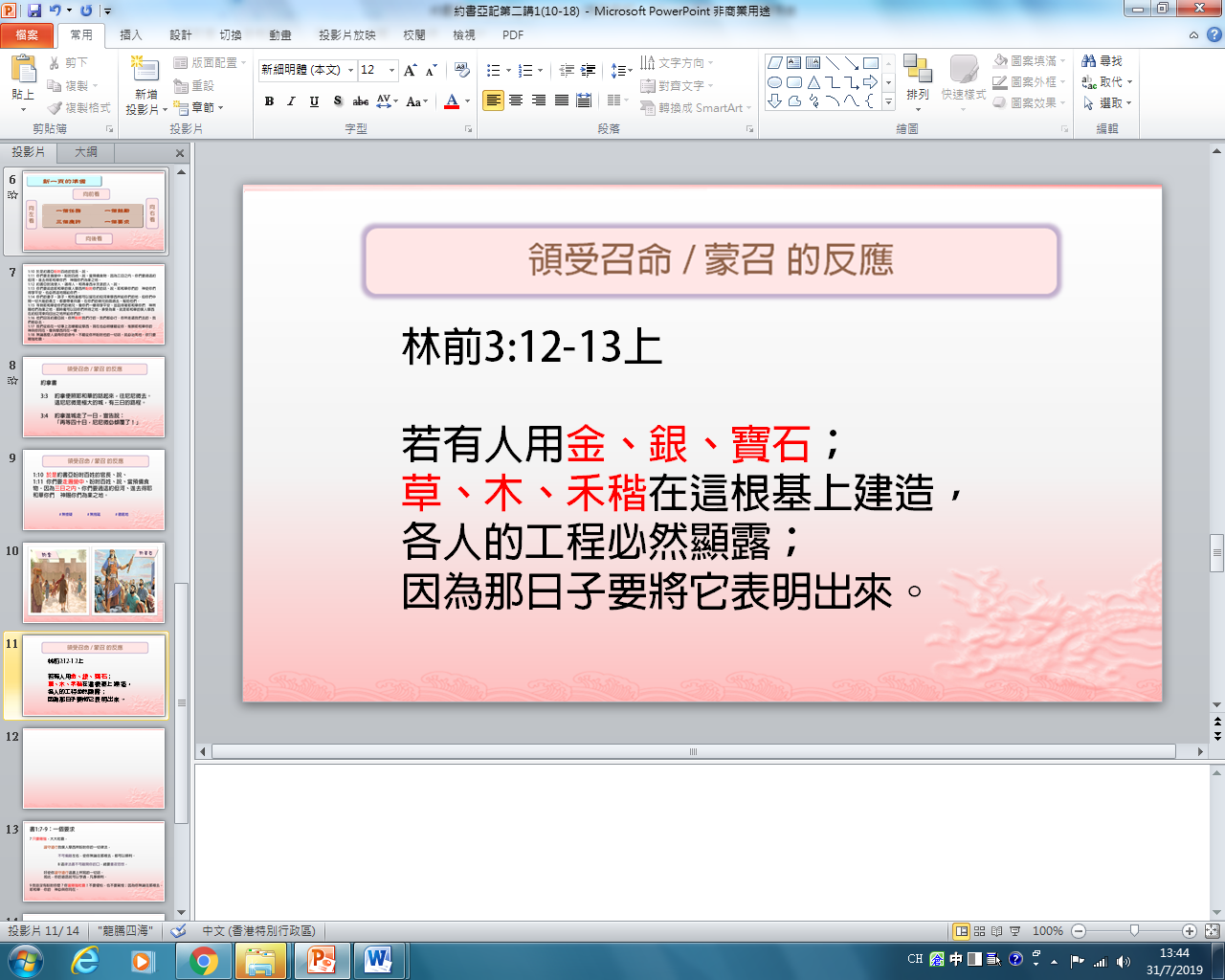 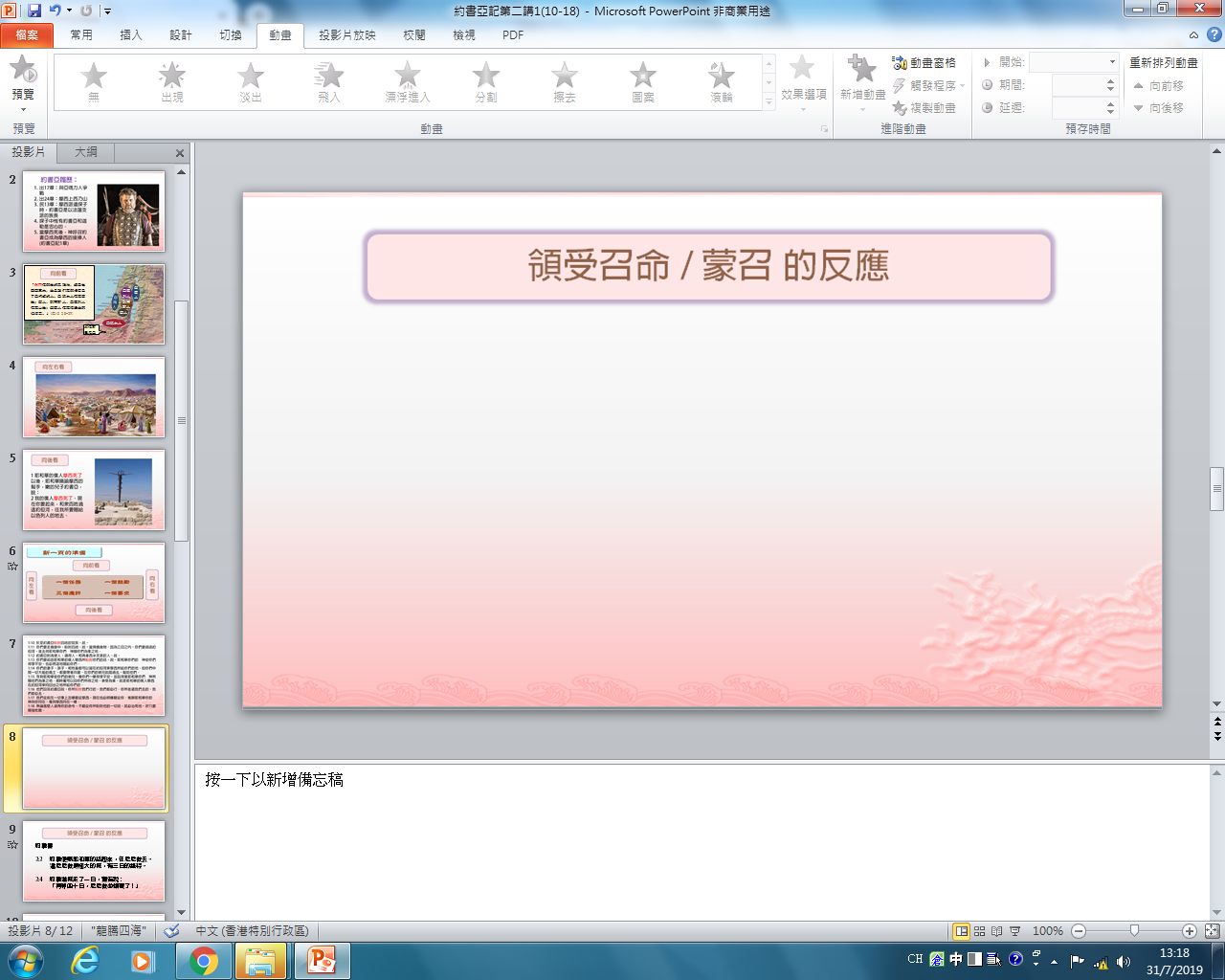 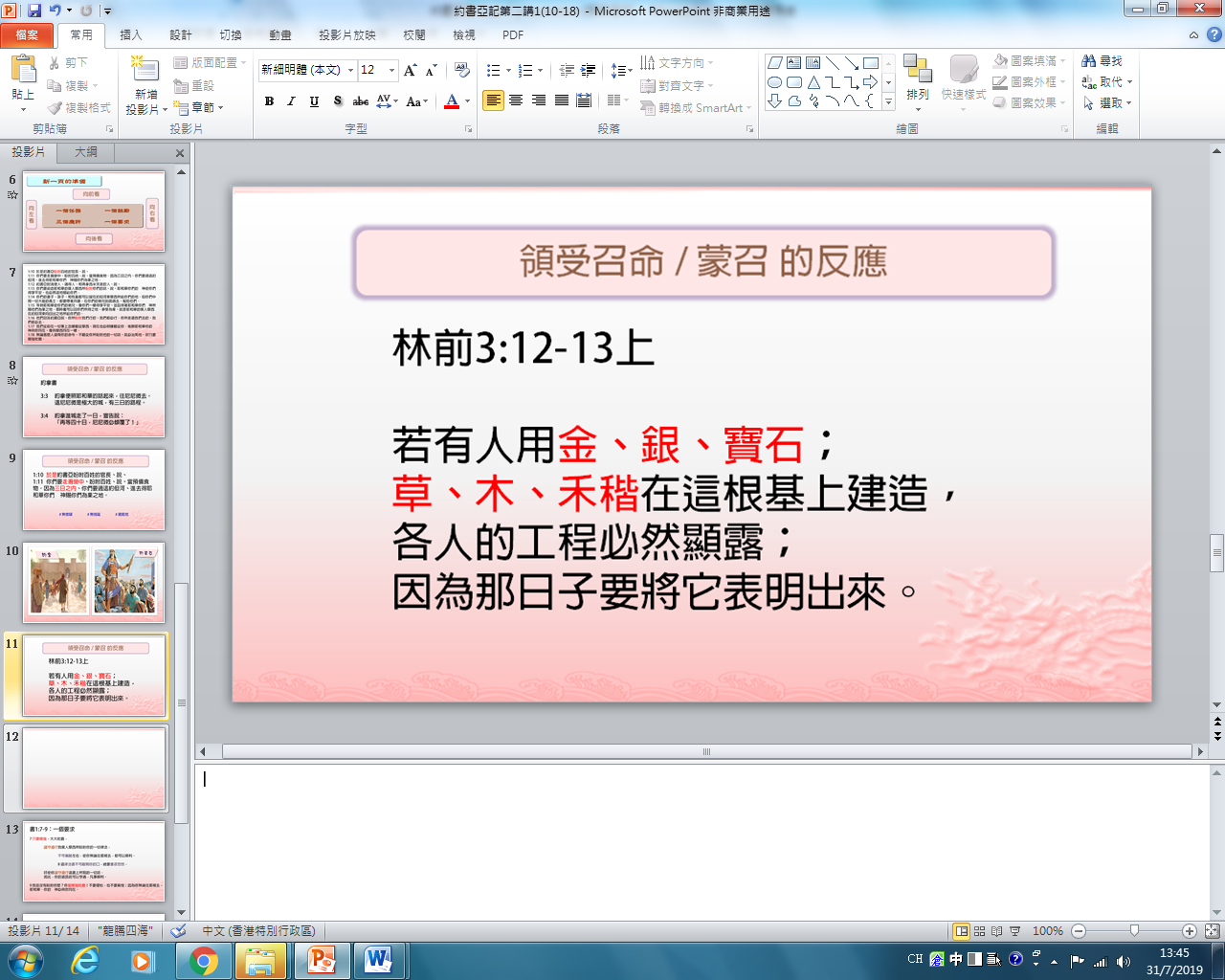 林前3:12-13上

若有人用金、銀、寶石；
草、木、禾稭在這根基上建造，
各人的工程必然顯露；
因為那日子要將它表明出來。
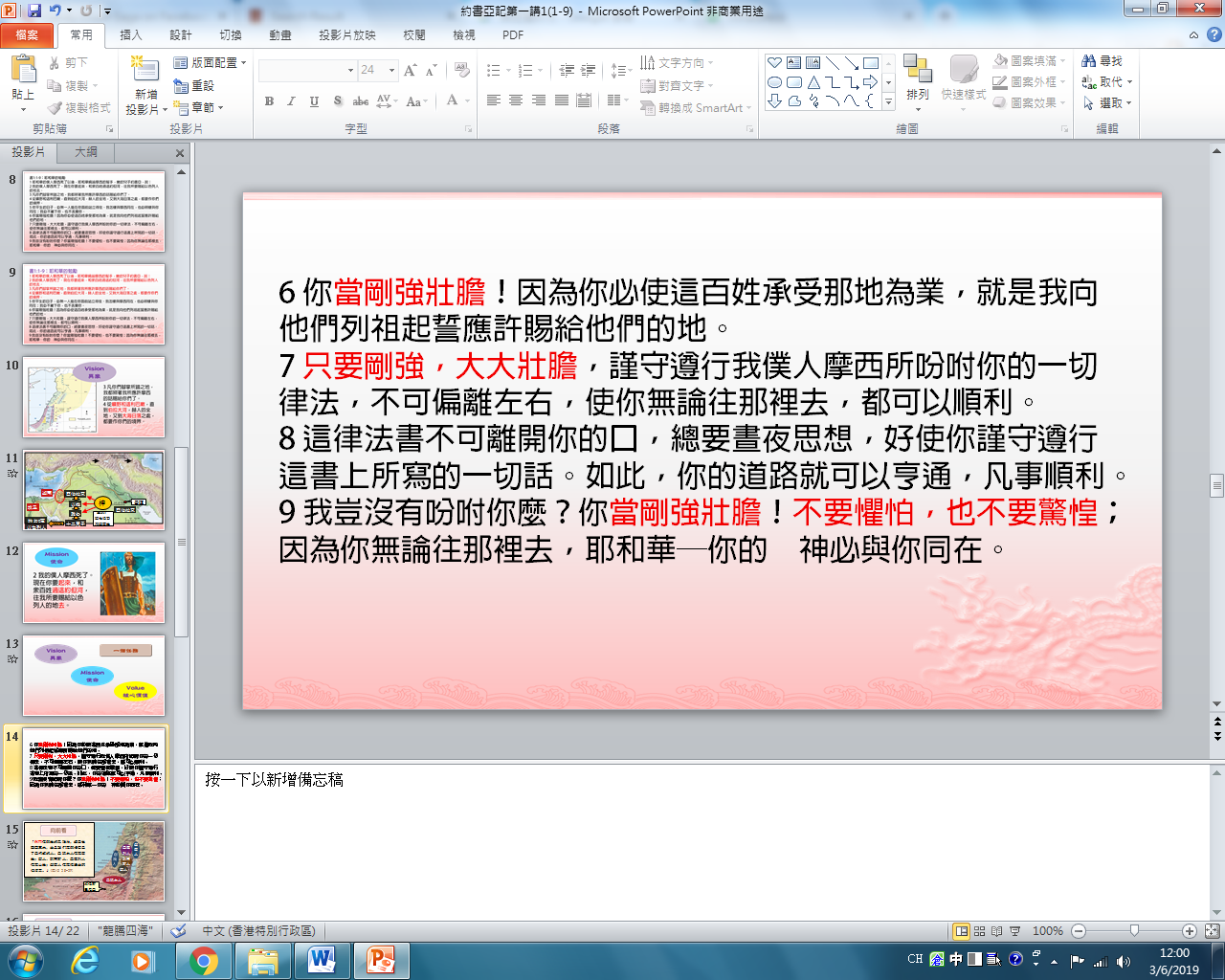 6 你當剛強壯膽！因為你必使這百姓承受那地為業，就是我向他們列祖起誓應許賜給他們的地。 
7 只要剛強，大大壯膽，謹守遵行我僕人摩西所吩咐你的一切律法，不可偏離左右，使你無論往那裡去，都可以順利。 
8 這律法書不可離開你的口，總要晝夜思想，好使你謹守遵行這書上所寫的一切話。如此，你的道路就可以亨通，凡事順利。 
9 我豈沒有吩咐你麼？你當剛強壯膽！不要懼怕，也不要驚惶；因為你無論往那裡去，耶和華─你的　神必與你同在。
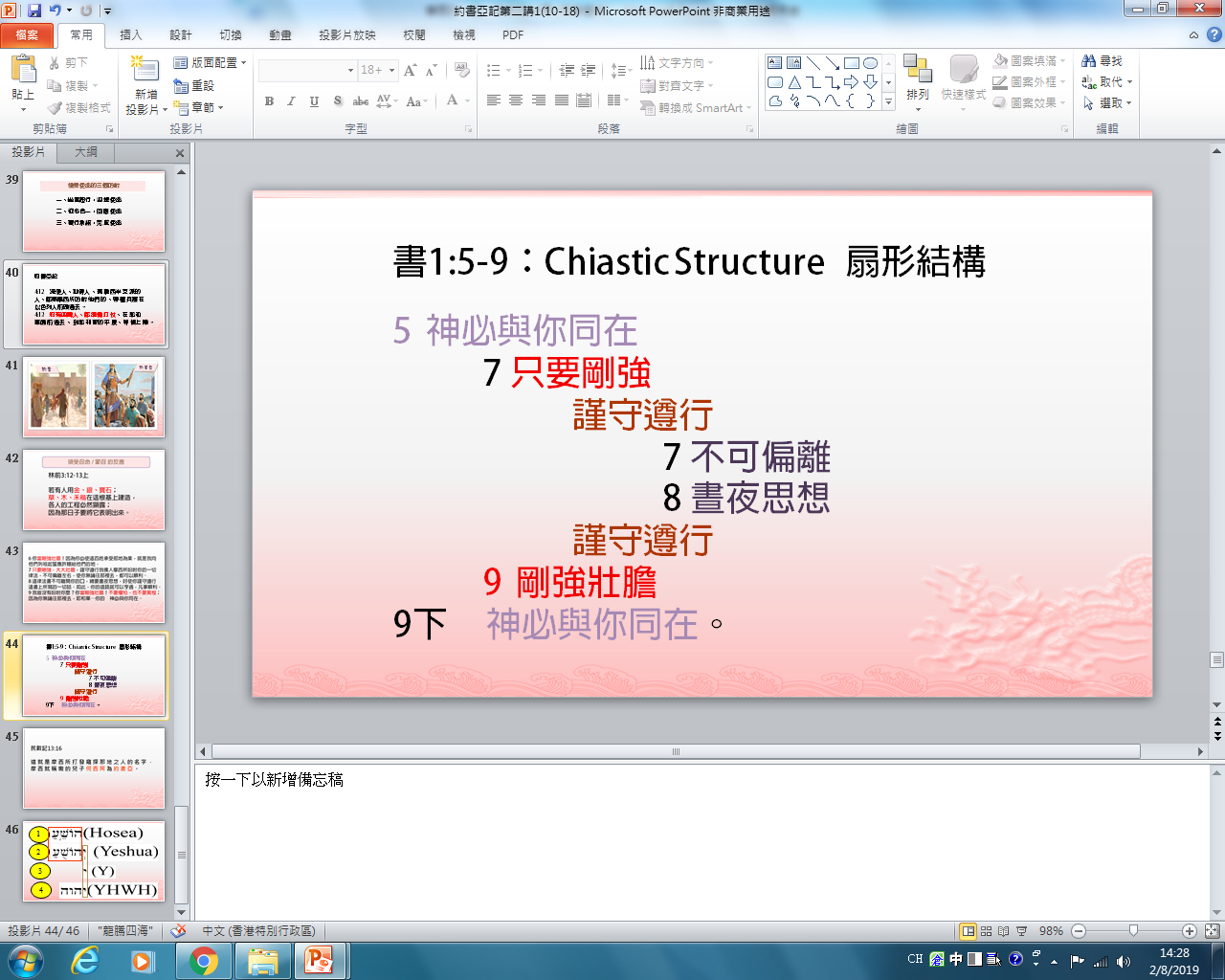 書1:5-9：Chiastic Structure   扇形結構

神必與你同在
	7 只要剛強
		謹守遵行
			7 不可偏離
			8 晝夜思想
		謹守遵行
剛強壯膽
9下     神必與你同在。
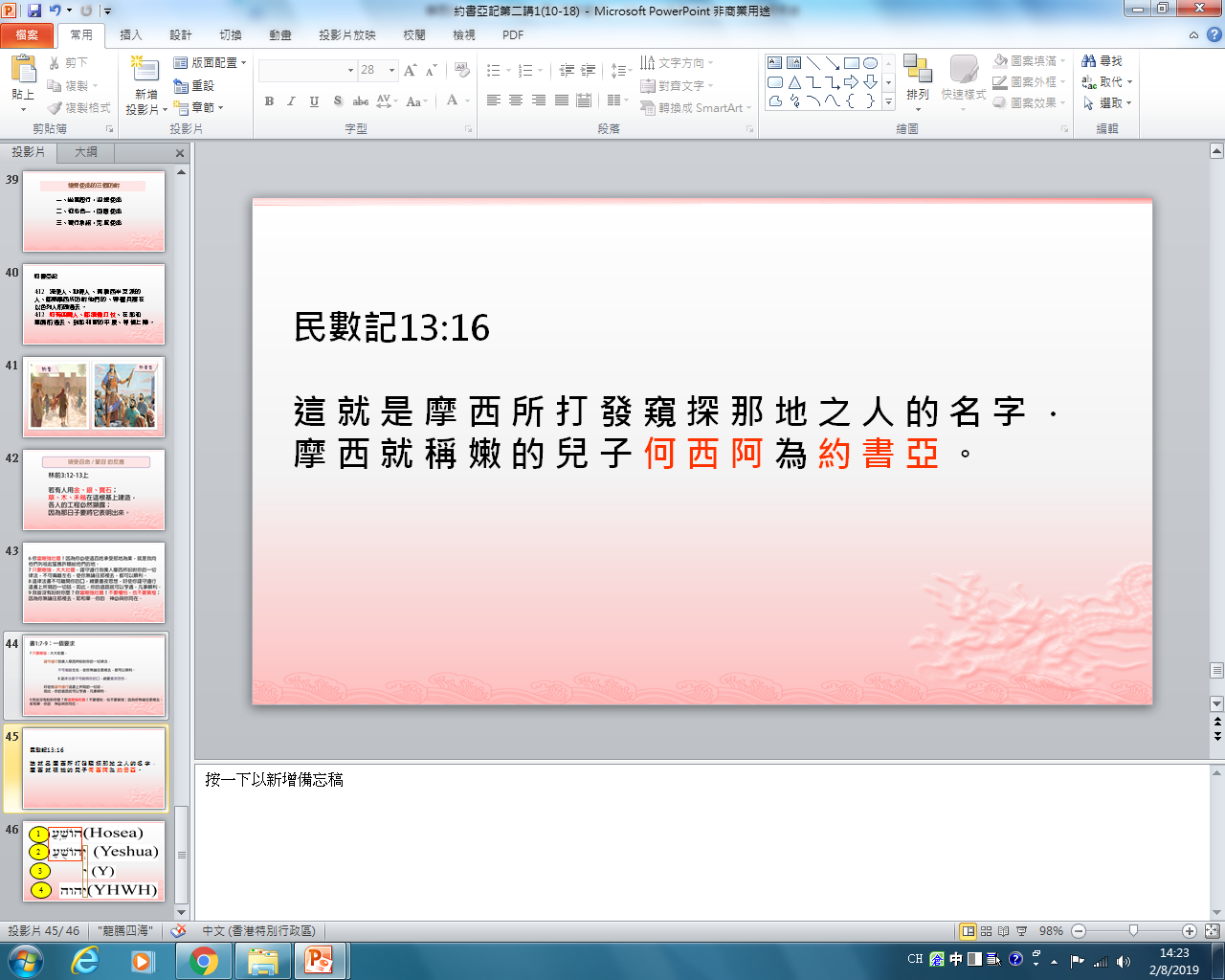 民數記13:16
	
這 就 是 摩 西 所 打 發 窺 探 那 地 之 人 的 名 字 ． 
摩 西 就 稱 嫩 的 兒 子 何 西 阿 為 約 書 亞 。
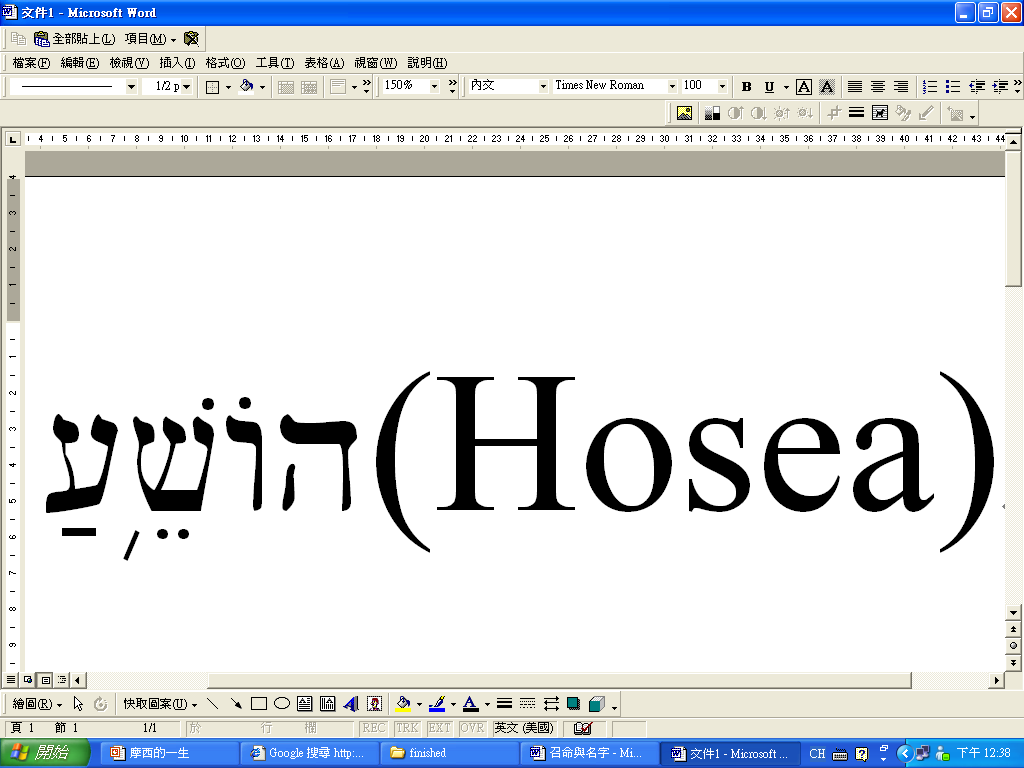 1
2
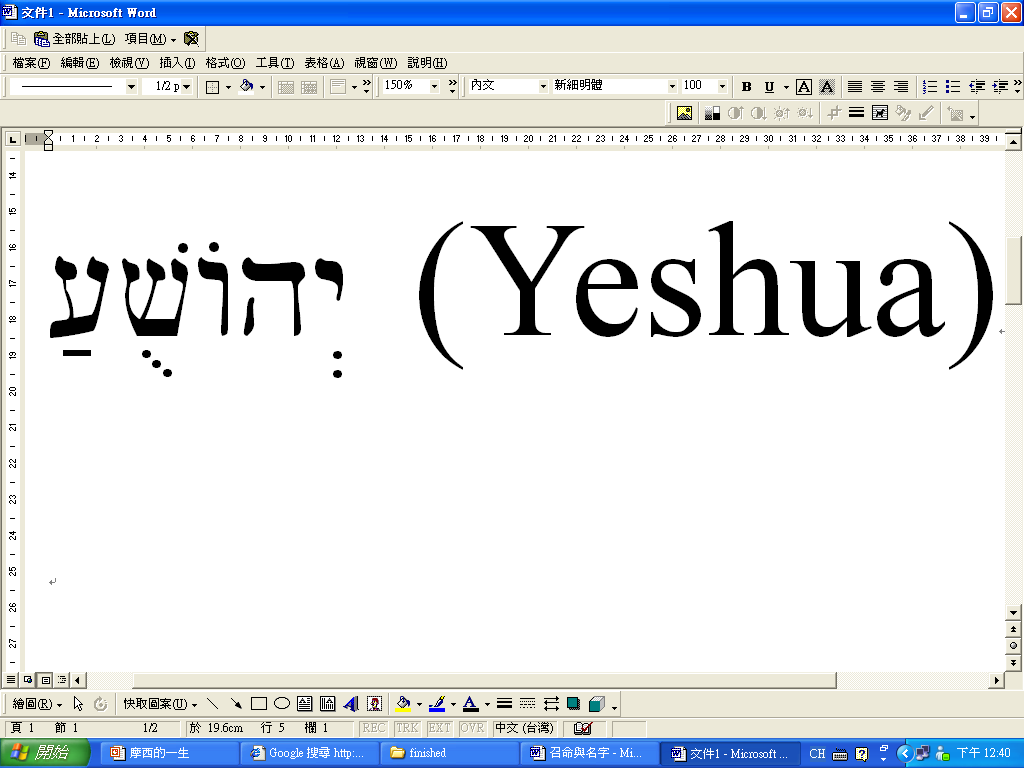 3
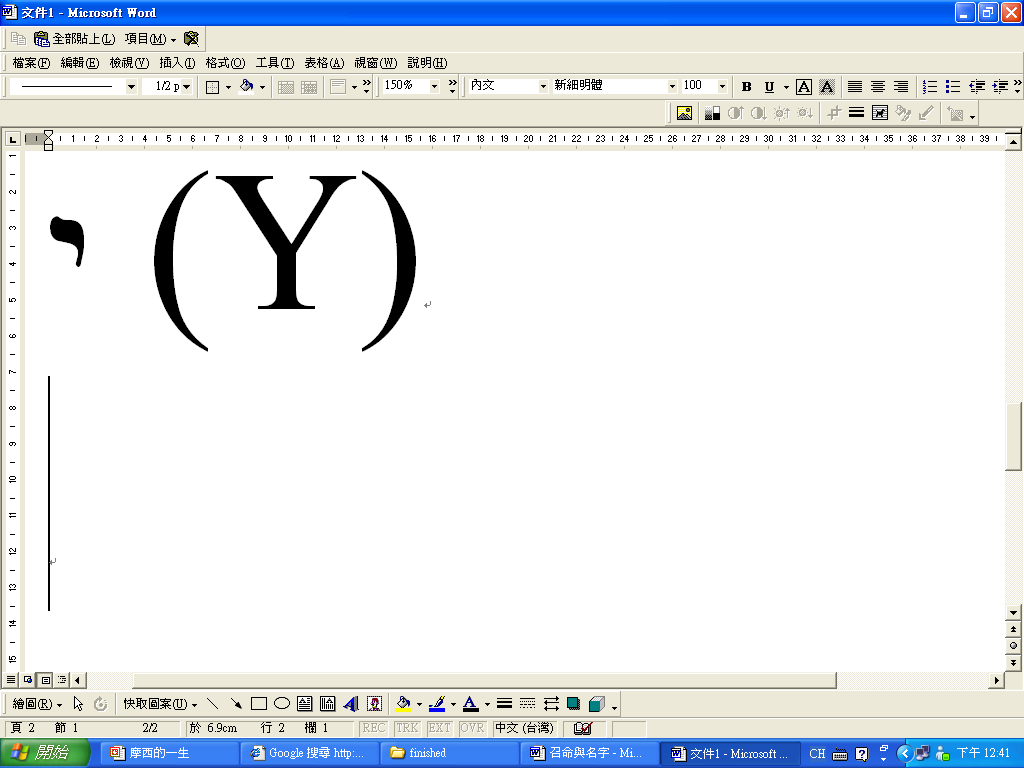 4
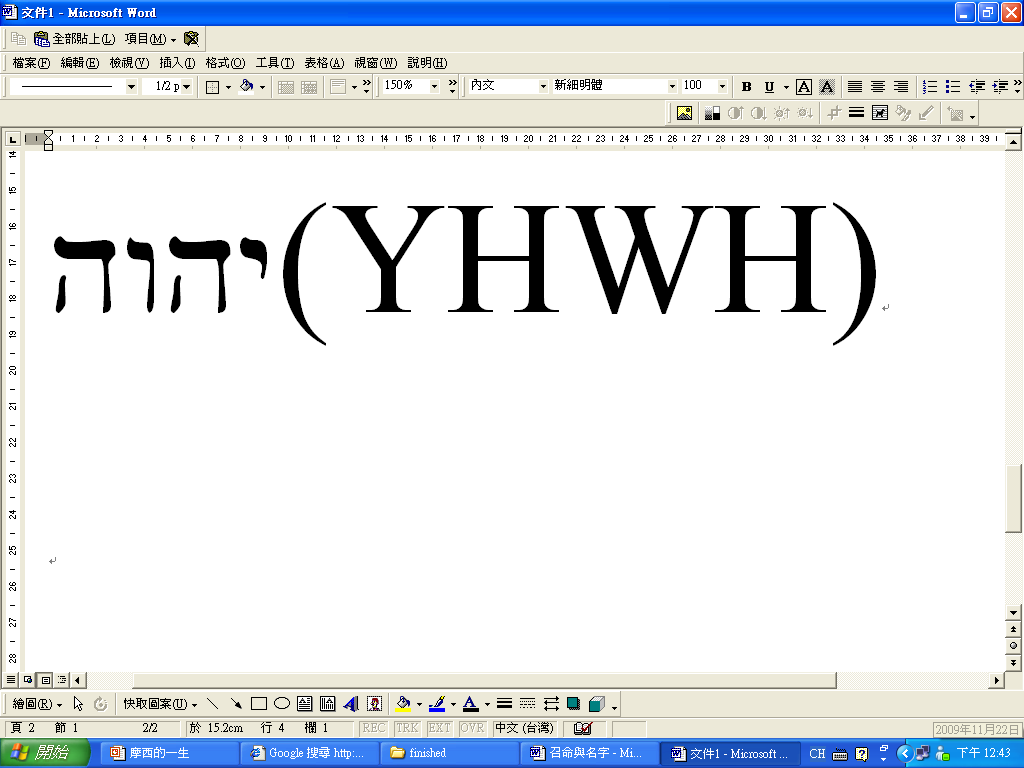 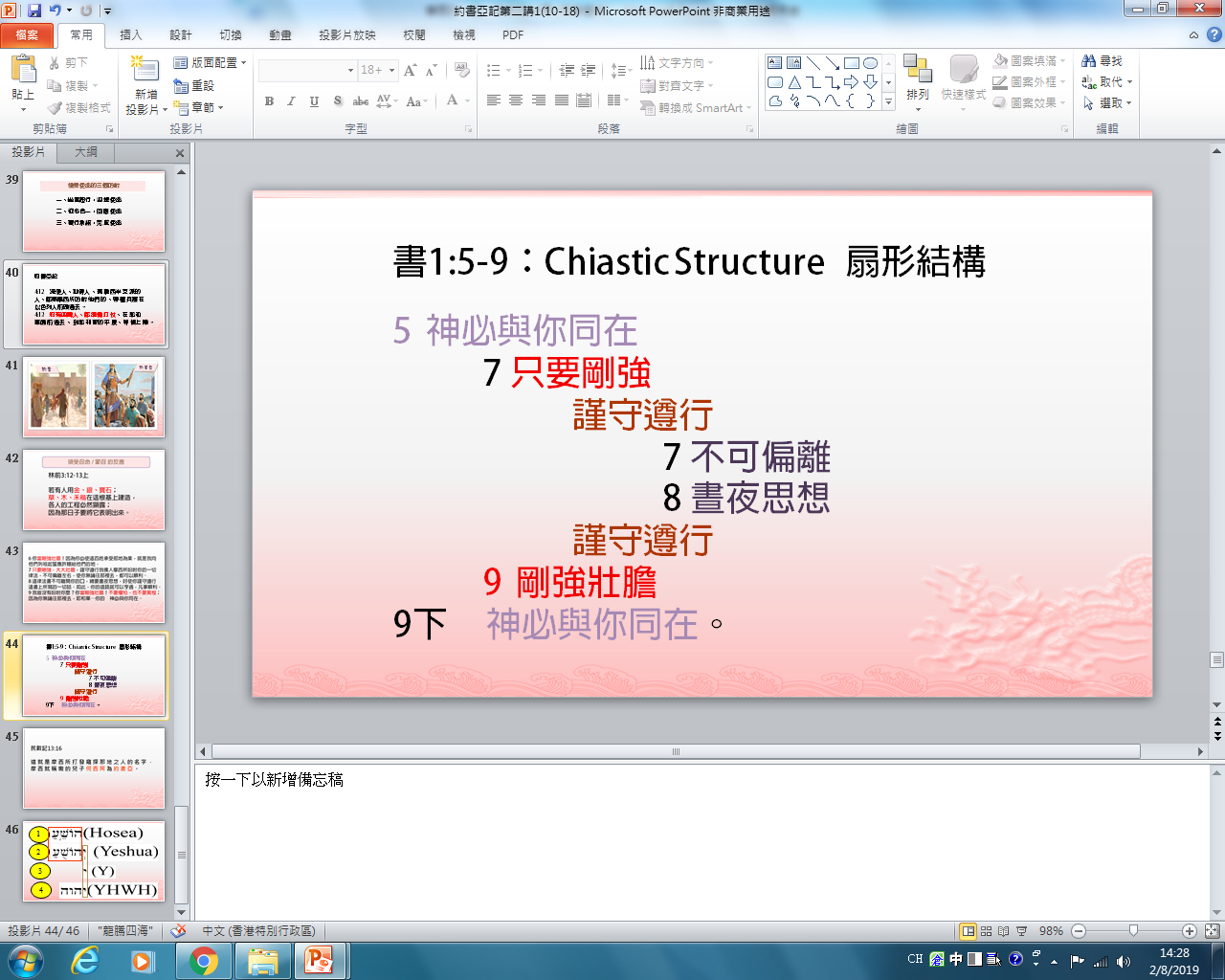 書1:5-9：Chiastic Structure   扇形結構

神必與你同在
	7 只要剛強
		謹守遵行
			7 不可偏離
			8 晝夜思想
		謹守遵行
剛強壯膽
9下     神必與你同在。
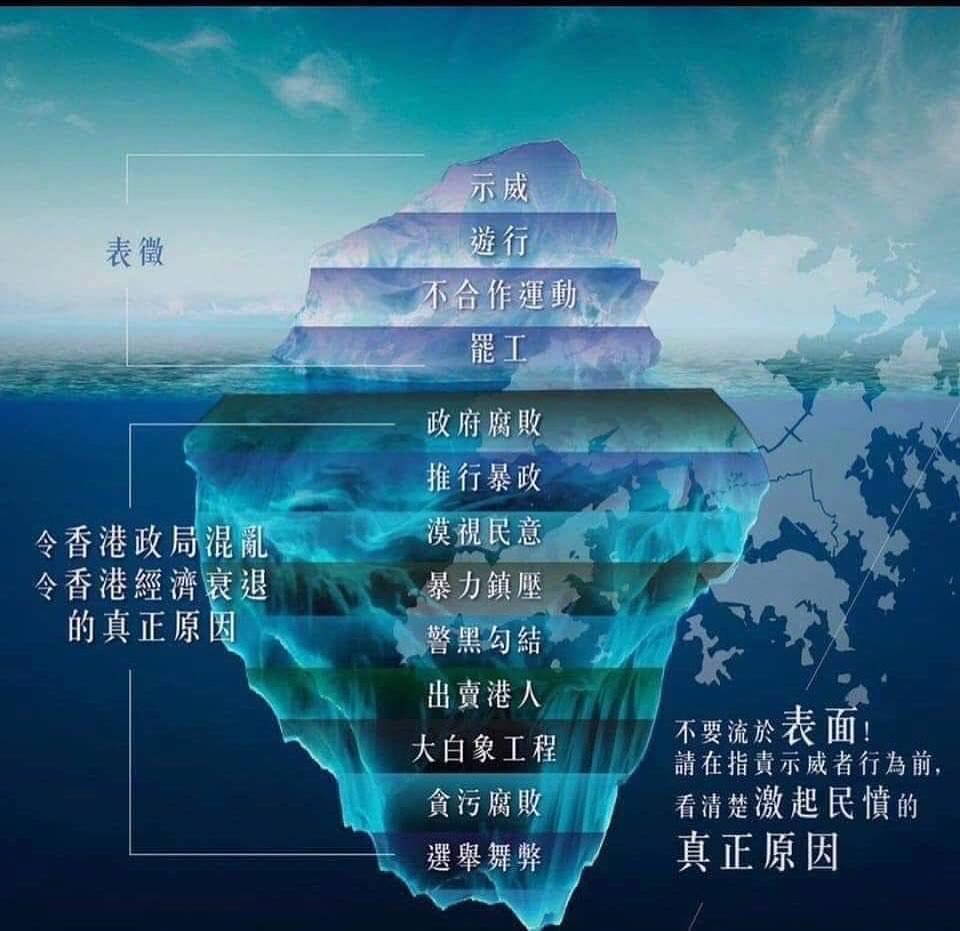 [Speaker Notes: 陳健波很誠實，他不想社會動蕩影響他的收成期，只須自己壽終正寢前能安享晚年，年輕人的前途、年輕人的未來，與他何干？
但用一雙二十歲的眼睛來看社會、來看未來，他們看到甚麼？你真的看到他們所看到的恐怖景象嗎？
我也想安享晚年，但如果我的安享晚年是用下一代的前途來交換，我就覺得自己很自私、很殘忍。香港一直被中共溫水煮蛙，你現在當然覺得很舒服，甚至在你死之前，水溫仍然很舒服；但這些二十歲左右的年輕人卻可能在他們有生之年被活活燙死。你的未來水溫，跟他們的未來水溫，是完全不同的。
我沒有說他們做的都對，他們一定有做錯的地方，這些都可以指責，並且他們也應該承擔後果。但即使他們有錯，你看得見他們所對抗的巨大邪惡嗎？我想到自己兩個一舊飯的兒子，將來竟要面對這愈來愈巨大的邪惡，在其中委曲求存討飯食，就覺得很可悲，覺得自己好像欠了他們甚麼似的，因為我們把一切的不合理、不公義，看得那麼理所當然，任由社會敗壞下去。
所以這段時間我不斷問自己，可以做點甚麼？可以做點甚麼？其實百無一用是書生，我不知自己能做甚麼，只能寫點文字、捐點銀兩。但我很感恩現在彷彿全民大醒覺，連公務員也要走出來說話了。香港是個教育普及的社會，當大家開始醒覺，慢慢就能尋求到共識，形成巨大的社會能量]
兼聽則明，偏聽則暗